UNIT1
RESEARCH
It is the process of finding solution to the problem after  a thorough study and analysis of the situational factor.
Why do you think that managers  need to understand research
Managers involves in decision making process  which  requires 
	*Correct identification of where the problem exists.
	*Correct recognitions  of situational factors
	*Understanding of types of information to be 		gathered
	* how to gather it 
	*how to make use of collected data and draw 	appropriate decision  and
	*how to implement the solution to solve the problem , all this are essential for making a right decision   and all these are essence of research and to be a successful manager  once must understand and follow these steps
Business Research
*It is systematic and organized effort to investigate  a specific problem encountered in the work setting which need a solution
*It includes the series of steps that are designed and executed with the goal of finding answer to the issue that are  concern  to the  manager in the work environment
	*Identifying the problem area
	*Identifying clearly  and specifically the 	problem
	*Identifying the factor  associated with the 	problem
Business Research
* Gather information
	* Analyze the data
	*Develop e an explanation for the problem
	*Solving it by necessary corrective measure

Thus Business research  is organized ,systematic, data based, critical ,objective ,inquiry  of investigation  into a specific problem undertaken with the purpose of finding the answer or solution to it
Types of Business Research
Applied Research

	*This is related to solving a current  problem in a work setting demanding  a timely solution
	Ex Particular product maybe not selling well, the manager wants to find the reason for this to take the corrective action

	* Research is done with the intention of applying the result  of finding the solution to  the specific problem currently being experienced in an organization is called applied research
Types of Business Research
Basic , Fundamental or pure Research
	*This is to generate the body of knowledge which will then can be used to solve the problem that may exist in the organization in the later stage.

	*Research done chiefly to make the contribution  to existing knowledge is called  basic, fundamental or pure research.

	* The finding of such research contribute  to the building of knowledge in the various functional  area of business which  can be later applied in the organization setting  for problem solving
	* Ex finding related to cause and consequence of global warming can not only help to avert global warming but  can also  be  among agriculture and building industries
Roles of Business Research in Managerial decision Making
Identify and effectively solve minor problems in current setting
Appreciate and be constantly aware of multiple influence and multiple effect of factors impinging on a situation
Take calculated risk in decision making ,knowing full well the probabilities associated with the different possible outcomes.
Prevented possible vested interest from exercising the influence in a situation
Combine experience  with scientific knowledge while making decisions
Roles of Business Research in Managerial decision Making
It sharpens the sensitivity of manager to important variables operating in the situation thus avoiding inappropriate  variable 

It helps the manager to take intelligent, educated and calculated risk with known probabilities  attached to success or failure of the decision.
It helps the  manager to overcome the vested interest prevailing inside or outside the organization

It helps the manager to identify and share the relevant information for the further study .
Hall Mark of Scientific Research
Purposiveness
Rigor
Testability
Replicability
Precision and confidence
0bjectivity
Generalizability
Parsimony
Hall Mark of Scientific Research
Purposiveness
The manager has started the research with a definite aim or purpose
The focus is on increasing the commitment of employees to the organization, as this will be beneficial in many ways.
An increase in employee commitment will translate into less turnover, les absenteeism, and probably increased performance levels, all of which will definitely benefit the organization
The research thus has a purposive focus
Hall Mark of Scientific Research
Rigor
	 A good theoretical base and a sound methodological design add rigor to a purposive study.
	Rigor connotes carefulness, scrupulousness, and the degree of exactitude in research investigations.
Hall Mark of Scientific Research
Rigor
	 Let us say the manager of an organization asks 10 to 12 of its employees to indicate what would increase their level of commitment to it. If, solely on the basis of their responses, the manager reaches several conclusions on how employee commitment can be increased, the whole approach to the investigation is unscientific
Hall Mark of Scientific Research
Rigor
	 It lacks rigor for the following reasons
		*The conclusions are incorrectly drawn because they are based on the responses of just a few employees whose opinions may not be representative of those of the entire workforce. (Methodological sophistication)
		*The manner of framing and addressing the questions could have introduced bias or incorrectness in the responses.(Methodological sophistication)
		*There might be many other important influences on organizational commitment that this small sample of respondents did not or could not verbalize during the interviews, and the researcher has therefore failed to include them(Lacks Good Theoretical Consideration)
Hall Mark of Scientific Research
Rigor
	 Rigorous research involves a good theoretical base and a carefully thought-out methodology. These factors enable the researcher to collect the right kind of information from an appropriate sample with the minimum degree of bias, and facilitate suitable analysis of the data gathered
Hall Mark of Scientific Research
Testability
		After talking to a random selection of employees of the organization and study of the previous research done in the area of organizational commitment, the manager or researcher develops certain hypotheses on how employee commitment can be enhanced, then these can be tested by applying certain statistical tests to the data collected for the purpose
Hall Mark of Scientific Research
Testability
	*The researcher might hypothesize that those employees who perceive greater opportunities for participation in decision making will have a higher level of commitment. This is a hypothesis that can be tested when the data are collected
	*A correlation analysis will indicate whether the hypothesis is substantiated or not.
 	*Scientific research thus lends itself to testing logically developed hypotheses to see whether or not the data support the educated conjectures or hypotheses that are developed after a careful study of the problem situation
Hall Mark of Scientific Research
Replicability
	 *The results of the tests of hypotheses should be supported again and yet again when the same type of research is repeated in other similar circumstances. To the extent that this does happen (I. e., the results are replicated or repeated), we will gain confidence in the scientific nature of our research
	* In other words, our hypotheses have been not supported merely by chance, but are reflective of the true state of affairs in the population
Hall Mark of Scientific Research
Precision and Confidence
	 Since we cannot study population, we  base our finding on the sample drawn from universe. In all probability, the sample in question may not reflect the exact characteristics of the phenomenon we are trying to study. Measurement errors and other problems are also bound to introduce an element of bias or error in our findings. However, we would like to design the research in a manner that ensures that our findings are as close to reality
Hall Mark of Scientific Research
Precision and Confidence
	 Precision refers to the closeness of the findings to “reality” based on a sample. In other words, Precision reflects the degree of accuracy or exactitude of the results on the basis of the sample, to what really exists in the universe
	Confidence refers to the probability that our estimations are correct. That is, it is not merely enough to be precise, but it is also important that we can confidently claim that 95% of the time our results will be true and there is only a 5% chance of our being wrong. This is also known as the confidence level.
Hall Mark of Scientific Research
Objectivity.
		The conclusions drawn through the interpretation of the results of data analysis should be objective that is, they should be based on the facts of the findings derived from actual data, and not on our own subjective or emotional values.
		For instance, if we had a hypothesis that stated that greater participation in decision making would increase organizational commitment, and this was not supported by the results, it would make no sense if the researcher continued to argue that increased opportunities for employee participation would still help
Hall Mark of Scientific Research
Objectivity.
		The more objective the interpretation of the data, the more scientific the research investigation becomes. Though managers or researchers might start with some initial subjective values and beliefs, their interpretation of the data should be stripped of personal values and bias.
Hall Mark of Scientific Research
Generalizability. 		
    *Generalizability refers to the scope of applicability of the research findings in one organizational setting to other settings.
	* The wider the range of applicability of the solutions generated by research, the more useful the research is to the users.
	* For instance, if a researcher’s findings that participation in decision making enhances organizational commitment are found to be true in a variety of manufacturing, industrial, and service organizations, and not merely in the particular organization studied by the researcher, then the generalizability of the findings to other organizational settings is enhanced
	* The more generalizable the research, the greater its usefulness and value
Hall Mark of Scientific Research
Parismony 		
    * Simplicity in explaining the phenomena or problems that occur, and in generating solutions for the problems, is always preferred to complex research frameworks that consider an unmanageable number of factors.
	* For instance, if two or three specific variables in the work situation are identified, which when changed would raise the organizational commitment of the employees by 45%, that would be more useful and valuable to the manager than if it were recommended that he should change ten different variables to increase organizational commitment by 48%.
Research Process
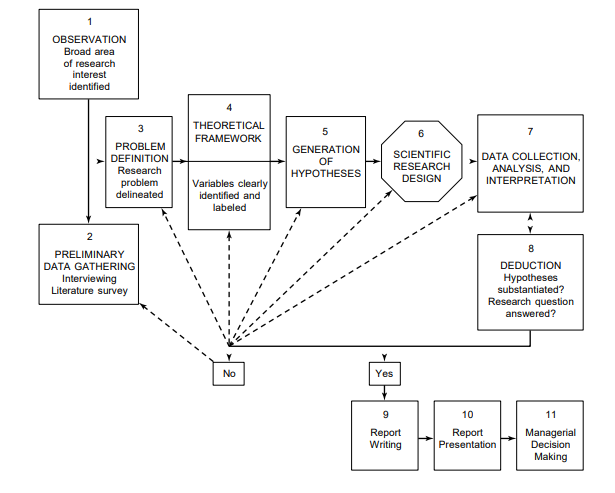 Identification of Broad Problem Area
*Identification of the broad problem area through the process of observing and focusing on the situation.
	*Broad problem area refers to the entire situation where one sees a possible need for research and problem solving. 
	(1) problems currently existing in an organizational setting that need to be solved, 
	  (2) areas that a manager believes need to be improved in the organization, 
	(3) a conceptual or theoretical issue that needs to be tightened up for the basic researcher to understand certain phenomena,
	(4) some research questions that a basic researcher wants to answer empirically
[Speaker Notes: a drop in sales, frequent production interruptions, incorrect account- ing results, low yielding investments, disinterestedness of employees in their work, and the like, could easily attract the attention of the manager, though why they occur may be an enigma]
Preliminary information gathering
*Through unstructured interviews, one gets an idea or a “feel” for what is transpiring in the situation. 
	*Once  the researcher increases the level of awareness as to what is happening, the person could then focus on the problem and the associated factors through further structured, formal interviews with the relevant groups.
	* Additionally, by doing library research, or obtaining information through other sources, the investigator would identify how such issues have been tackled in other situations. 
	*This information would give additional insights of possible factors that could be operating  in the particular situation—over and above those that had not surfaced in the previous interviews.
	*The nature of information needed by the researcher depend on the purpose and can either to be collected first hand or to be obtained through the existing sources
Literature Review
*Literature survey is the documentation of a comprehensive review of the published and unpublished work from secondary sources of data in the areas of specific interest to the researcher
*	Researcher uses books, journals, newspapers, magazines, conference proceedings, doctoral dissertations, master’s theses, government publications, and financial, marketing, and other reports, to find information on their research topic
Literature Review-Reason
*The purpose of the literature review is to ensure that no important variable that  has in the past been found repeatedly to have had an impact on the problem is ignored.
	*If there are variables that are not identified during the interviews, but influence the problem critically, then  research done without considering them would be an exercise in futility. In such   a case, the true reason for the problem would remain unidentified even at the    end of the research. To avoid such possibilities the researcher needs to delve into all the important research work relating to the particular problem area.
	*A good literature survey thus provides the foundation for developing a comprehensive theoretical  framework from which hypotheses can be developed for testing
Problem Definition
*Here problems are unambiguously identified  and defined.
*No amount of  good research can find solutions to the situation, if the critical issue or the problem to be studied is not clearly pinpointed.
* Basically problem is  any situation where a gap exists between the actual and the desired ideal states
Problem Definition
Problem definitions could pertain to 
	(1) existing business problems where a manager  is looking for a solution, 
	(2) situations that may not pose any current problems   but which the manager feels have scope for improvement, 
	(3) areas where some conceptual clarity is needed for better theory building, 
	(4) situations in which   a researcher is trying to answer a research question empirically because of inter- est in the topic.
Theoretical Framework
*The theoretical framework is the foundation on which the entire research project    is based. 
 *It is a logically developed, described, and elaborated network of associations among the variables deemed relevant to the problem situation and identified through such processes as interviews, observations, and literature survey
Hypothesis Development
A hypothesis can be defined as a logically conjectured relationship between two  or more variables expressed in the form of a testable statement
Relationships are conjectured on the basis of the network of associations established in the theoretical framework formulated for the research study. 
By testing the hypotheses  and confirming the conjectured relationships, it is expected that solutions can be found to correct the problem encountered
Hypothesis Development
Hypothesizing
	*Hypothesis should be very specific and limited to the piece of research in hand because it has to be tested. 
	*The role of the hypothesis is to guide the researcher by delimiting the area of research and to keep him on the right track.
Research Design
The preparation of the research design, appropriate for a particular research problem, involves usually the consideration of the following: 
 The means of obtaining the information
The availability and skills of the researcher 
Explanation of the way in which selected means of obtaining information will be organised and the reasoning leading to the selection
The time available for research
The cost factor relating to research, i.e., the finance available for the purpose
Scientific Data Collection
After the development of the hypotheses, data with respect to each variable in    the hypotheses need to be obtained.
For instance, to test the hypothesis that stocking sufficient items will reduce customer dissatisfaction, one needs to measure the current level of customer satisfaction and collect further data on customer satisfaction levels  whenever  sufficient number of items are stocked and made readily available to the customers.
Data on every variable in the theoretical framework from which hypotheses are generated should also be collected. These data then form the basis for further data analysis
Data Analysis
-In the data analysis step, the data gathered are statistically analyzed to see if the hypotheses that were generated have been supported.
	-For instance,  to  see  if stock levels influence customer satisfaction, one might want to do a cor-relational analysis and determine the relationship between the two factors.
	-Analyses of both quantitative and qualitative data can be done to determine if certain 
	conjectures are substantiated
Deduction
-Deduction is the process of arriving at conclusions by interpreting the meaning    of the results of the data analysis.
	-For instance, if it was found from the data analysis that increasing the stocks was positively correlated to (increased) customer satisfaction (say, .5), then one can deduce that if customer satisfaction is    to be increased, the shelves have to be better stocked
Deduction
-Another inference from   this data analysis is that stocking of shelves accounts for (or explains) 25% of the variance in customer satisfaction .
	-Based on these deductions, the researcher would make recommendations on how the “customer dissatisfaction” problem could be solved
Objectives of research
1. To gain familiarity with a phenomenon or to achieve new insights into it (studies with this object in view are termed as exploratory or formulative research studies); 
2. To portray accurately the characteristics of a particular individual, situation or a group (studies with this object in view are known as descriptive research studies)
 3. To determine the frequency with which something occurs or with which it is associated with something else (studies with this object in view are known as diagnostic research studies)
 4. To test a hypothesis of a causal relationship between variables (such studies are known as hypothesis-testing research studies).
Objectives of research
5. To understand clearly an observed phenomenon and explain its logic and reason for happening
6. To get insights about problem. 
7. To find solutions for a problem. 
8.To test existing laws or theories. 
9. To develop new ideas, concepts and theories. 
10. To identify areas where research could make the difference. 
11. To predict future of events
12. 12. To interpret theory.
Types of  Research
Descriptive Research and Analytical Research 
	
	*Descriptive research includes survey and fact 	finding enquiries of different kinds. It describes the 	state of affairs as it exists at present. 
	*The researcher has no control over the variables. He 	can only report what has happened or what is 	happening. 
	*The methods of research utilized in descriptive 	research are survey methods of all kinds, including 	comparative and correlational methods
	
	Example
	Frequencies of shopping, preferences of people, case 	studies are a few examples of descriptive research.
Types of Research
Analytical Research 
	 
In Analytical research one has to use facts or information already available and analyse these to make a critical evaluation of the material. 
Examining the fluctuations of U. S. International Trade Balance is a descriptive research and explaining why and how U.S. Trade Balance moved is an analytical research.
Types of Research
Quantitative Research and Qualitative Research 
Quantitative research is applicable to phenomena that are measurable so that they can be expressed in terms of quantity. 
Survey that concludes that the patient has to wait for an average time of two hours in the waiting room of a certain doctor before being treated is an example of quantitative research.
Types of Research
*Qualitative research is concerned with qualitative phenomenon. 
*Research designed to find out how people feel or what they think about a particular subject is a qualitative research. 
*This type of research aims at discovering the underlying motives and desires, using in depth interviews for the purpose. 
*Other techniques of such research are word association tests, sentence completion tests, story completion tests and similar other projective techniques. Attitude or opinion research i.e., research designed to find out how people feel or what they think about a particular subject or institution is also qualitative research.
Qualitative research is especially important in the behavioural sciences where the aim is to discover underlying motives of human behaviour.
Types of  Research
Conceptual Research
Conceptual research is that related to some abstract ideas or theory. It is generally used by philosophers and thinkers to develop new concepts or to interpret existing ones. 

Empirical research relies on experience or observation alone. It is data based research coming up with conclusions capable of being verified by observation or experiment. It can be experiment research.
Types of Research
Empirical Research 
 In empirical research, the researcher has to first set up a hypothesis or guess as to the probable results and  then works out to get enough facts to prove or disprove the  hypothesis. 
*Empirical studies have a great potential as they lead to inductions and deductions. 
*Thus research enables one to develop theories and principles and to arrive at generalizations. 
As research is based on observations and empirical evidences, it improves knowledge and understanding as well as decision making skill and ability
Types of Business Research
Exploratory Research 
Exploratory research is a type of research conducted for a problem that has not been clearly defined. Exploratory research helps determine the best research design, data collection method and selection of subjects. 
Exploratory research (ER) is an examination into a subject in an attempt to gain further insight. With ER a researcher starts with a general idea and uses research as a tool to identify issues that could be the focus of future research. 
.
Types of Research
Exploratory research often relies on techniques such as: 
• secondary research - such as reviewing available literature and/or data 
• qualitative approaches, such as informal discussions with consumers, employees, management or competitors 
• more formal approaches through in-depth interviews, focus groups, projective methods, case studies or pilot studies 

Exploratory research can come in two big forms: either a new topic or a new angle. A new topic is often unexpected and start  in its findings.
Types of Research
For example, American psychologist John Watson really began his behaviorism research with a new topic on the study of human behaviors and learning: rats! Because humans have brains and rats have brains, it makes a certain kind of sense. There was an attempt to find the universal laws of learning in all brains. 
Exploratory research takes place when problems are in a preliminary stage. Exploratory research is used when the topic or issue is new and when data is difficult to collect. Exploratory research is flexible and can address research questions of all types (what, why, how). Exploratory research is often used to generate formal hypotheses.
Types of Business Research
Causal research: The objective of causal research is to test hypotheses about cause-and-effect relationships. 

*If the objective is to determine which variable might be causing a certain behavior, i.e. whether there is a cause and effect relationship between variables, causal research must be undertaken. 

*In order to determine causality, it is important to hold the variable that is assumed to cause the change in the other variable(s) constant and then measure the changes in the other variable(s).
Types of Research
This type of research is very complex and the researcher can never be completely certain that there are no other factors influencing the causal relationship, especially when dealing with people’s attitudes and motivations. 
*There are often much deeper psychological considerations, that even the respondent may not be aware of this is not true. 
There are two research methods for exploring the cause and effect relationship between variables: 
1. Experimentation, and 
2. Simulation
Other Types of Research
All other types of research are variations of one or more of the above stated approaches, 
	*based on either the purpose of research, 
	*or the time required to accomplish research
	* on the environment in which research is done, or 	*on the basis of some other similar factor
*one-time research or longitudinal research. In the former case the research is confined to a single time-period, whereas in the latter case the research is carried on over several time-periods.
Other Types of Research
*Research can be field-setting research or laboratory research or simulation research, depending upon the environment in which it is to be carried out. 
*Research can be  clinical or diagnostic research. Such research follow case-study methods or indepth approaches to reach the basic causal relations. Such studies usually go deep into the causes of things or events that interest us, using very small samples and very deep probing data gathering devices
Other Types of Research
*Historical research is that which utilizes historical sources like documents, remains, etc. to study events or ideas of the past, including the philosophy of persons and groups at any remote point of time.
 Research can also be classified as conclusion-oriented and decision-oriented. While doing conclusion oriented research, a researcher is free to pick up a problem, redesign the enquiry as he proceeds and is prepared to conceptualize as he wishes. 
Decision-oriented research is always for the need of a decision maker and the researcher in this case is not free to embark upon research according to his own inclination
UNIT2
What is good Literature Review
*Important variables that are likely to influence the problem situation are not  left out of the study
	*A clearer idea emerges as to what variables would be most important to consider (parsimony), why they would be considered important, and how they should be investigated to solve the problem. Thus, the literature survey helps the development of the theoretical framework and hypotheses for testing
What is good Literature Review
*The problem statement can be made with precision and clarity.
	*Testability and reliability of the findings of the current research are enhanced.
	*One does not run the risk of “reinventing the wheel” that is, wasting efforts    on trying to rediscover something that is already known.
	*The problem investigated is perceived by the scientific community as relevant and significant.
Conducting a Literature Review
*The first step in this process involves identifying the various published and unpublished materials that are available on the topics of interest,  and  gaining  access to these.
	*The second step is gathering the relevant information either by  going through the necessary materials in a library or by getting access to online sources.
	*The third step is writing up the literature review
Identifying the Relevant Source
*With modern technology, locating sources where the topics of interest have been published    has become easy. 
	*Almost every library today has computer online systems to locate and print out the published information on various topics.
	*Global business information, published articles in newspapers and periodicals, and conference proceedings, among other sources, are all now available on databases.
Identifying the Relevant Source
*Three forms of databases  are accessed while reviewing the literature,
		-The bibliographic databases, which display only the bibliographic citations, that is, the name of the author, the title of the article (or book), source of pub- lication, year,  volume, and page numbers. These have the same information   as found in the Bibliographic Index books in libraries, which are periodically updated, and include articles published in  periodicals,  newspapers,  books, and so on.
	    -The abstract databases, which in addition provide an abstract or summary of the articles.
	-The full-text databases, which provide the full text of the article.
Extracting the Relevant Information
*The abstract of such articles that seem to be relevant can then be obtained through the online system. This will give an idea of the articles that need to be looked into in  depth, the full text of which can then be printed out.
	*While reading these articles, detailed information on the problem that was researched, the design details of the study (such as the sample size and data collection methods), and the ultimate findings could be systematically noted in some convenient format. This facilitates the writing up of the literature review with minimum disruption and maximum efficiency
Writing up the literature review
*The documentation of the relevant studies citing the author and the year of the study is called literature review or literature survey.
 *The literature survey is a clear and logical presentation of the relevant research work done thus far in the area of investigation. 
Documentation is important to convince the reader that 
(1) the researcher is knowledgeable about the problem area and has done the preliminary homework that is necessary to conduct the research
(2) the theoretical framework will be structured on work already done and will add to the solid foundation of existing knowledge
Writing up the literature review
*The literature survey should bring together all relevant information in a cogent and logical manner instead of presenting all the studies    in chronological order with bits and pieces of  uncoordinated  information. 
	* A good literature survey also leads one logically to a good problem statement
Literature Review
*Literature survey is the documentation of a comprehensive review of the published and unpublished work from secondary sources of data in the areas of specific interest to the researcher
*	Researcher uses books, journals, newspapers, magazines, conference proceedings, doctoral dissertations, master’s theses, government publications, and financial, marketing, and other reports, to find information on their research topic
Literature Review-Reason
*The purpose of the literature review is to ensure that no important variable that  has in the past been found repeatedly to have had an impact on the problem is ignored.
	*If there are variables that are not identified during the interviews, but influence the problem critically, then  research done without considering them would be an exercise in futility. In such   a case, the true reason for the problem would remain unidentified even at the    end of the research. To avoid such possibilities the researcher needs to delve into all the important research work relating to the particular problem area.
	*A good literature survey thus provides the foundation for developing a comprehensive theoretical  framework from which hypotheses can be developed for testing
Problem Definition
*Here problems are unambiguously identified  and defined.
*No amount of  good research can find solutions to the situation, if the critical issue or the problem to be studied is not clearly pinpointed.
* Basically problem is  any situation where a gap exists between the actual and the desired ideal states
Problem Definition
*Thus, problem definitions could encompass both existing problems in a current setting, as well as  the quest for idealistic states in organizations.
*Problem definition or problem statement, as it is also often referred to, is a clear, precise, and succinct statement of the question or issue that is to be investigated with the goal of finding an answer or solution.
* Understanding the antecedents–problem–consequences sequence, and gathering the relevant information to get a real grasp of the problem go a long  way in pinpointing it.
Components of Problem Definition
1)There must be an individual or a group which has some difficulty or the problem. 
	(ii) There must be some objective(s) to be attained at. If one wants nothing, one cannot have a problem. 
    (iii) There must be alternative means (or the courses of action) for obtaining the objective(s) one wishes to attain. This means that there must be at least two means available to a researcher for if he has no choice of means, he cannot have a problem.
	 (iv) There must remain some doubt in the mind of a researcher with regard to the selection of alternatives. This means that research must answer the question concerning the relative efficiency of the possible alternatives. 
	(v) There must be some environment(s) to which the difficulty pertains
Importance of Defining Problem
*The problem to be investigated must be defined unambiguously for that will help to discriminate relevant data from the irrelevant ones. 
	*A proper definition of research problem will enable the researcher to be on the track whereas an ill-defined problem may create hurdles
	*To answer the following questions like
		-What data are to be collected? 
		-What characteristics of data are relevant and need 	 to  be studied? 
		-What relations are to be explored. 
		-What techniques are to be used for the purpose? 
		The research problem has to been well defined
Techniques Involved in Defining Problem
i)Statement of the problem in a general way 
	(ii)Understanding the nature of the problem
	(iii) surveying the available literature 
	(iv)developing the ideas through discussions
  (v) rephrasing the research problem into a working proposition
Techniques Involved in Defining Problem
i)Statement of the problem in a general way 
		-The problem should be stated in a broad general way, keeping in 	view either some practical concern or some scientific or intellectual 	interest.
		-The researcher must immerse himself thoroughly in the subject 	matter concerning which he wishes to pose a problem.
		-The problem stated in a broad general way may contain ambiguities 	which can be solved by rethinking over the problem. 
		-Similarly the feasibility of a particular solution has to be considered 	and the same should be kept in view while stating the problem.
Techniques Involved in Defining Problem
(ii)Understanding the nature of the problem
	   -The next step is to understand its origin of the problem and its  nature    	clearly.
	    -To understand the problem in a better manner
		-Discuss it with the one who has raised
		-Discuss with some one who has good knowledge of the problem 	under study or of similar problem.
		-Should also know about the environment associated with the 	problem to be studied.
Techniques Involved in Defining Problem
(iii) surveying the available literature.
		-All available literature concerning the problem at hand must 	necessarily be surveyed and examined before a definition of the 	research problem is given.
		- Knowing what data are available often serves to narrow the 	problem itself as well as the technique that might be used.

		- Studies on related problems are useful for indicating the type of 	difficulties that may be encountered in the present study as also the 	possible analytical shortcomings.
Techniques Involved in Defining Problem
(IV)Developing the ideas through discussions 	-Discussion concerning a problem often produces useful information. Various new ideas can be developed through such an exercise.
		- Hence, a researcher must discuss his problem with his colleagues and others who have enough experience in the same area or in working on similar problems.
		- Discussions with experience persons should not only be confined to the formulation of the specific problem at hand, but should also be concerned with the general approach to the given problem, techniques that might be used, possible solutions
Techniques Involved in Defining Problem
(V) Rephrasing the research problem into a working proposition.
	 Researcher must then rephrase the research problem into a working proposition. 
	Once the nature of the problem has been clearly understood, the environment has been defined, discussions over the problem have taken place and the available literature has been surveyed and examined, rephrasing the problem into analytical or operational terms take place
Problem Definition
Problem definitions could pertain to 
	(1) existing business problems where a manager  is looking for a solution, 
	(2) situations that may not pose any current problems   but which the manager feels have scope for improvement, 
	(3) areas where some conceptual clarity is needed for better theory building, 
	(4) situations in which   a researcher is trying to answer a research question empirically because of inter- est in the topic.
Examples of Well-Defined Problems
To what extent do the structure of the organization and type of information systems installed account for the variance in the perceived effectiveness of managerial decision making?
To what extent has the new advertising campaign been successful in creating the high-quality, customer-centered corporate image that it was intended to produce?
How has the new packaging affected the sales of the product?
Variables
Variables- A variable is anything that can take on differing or varying values. The values   can differ at various times for the same object or person, or at the same time for different objects or persons.
Examples of variables are production units, absenteeism, and motivation.
Types of Variables
*The dependent variable (also known as the criterion variable).
	*The independent variable (also known as the predictor variable).
	*The moderating variable.
	*The intervening variable.
Types of Variables
*The dependent variable (also known as the criterion variable).
		
	A basic researcher is interested in investigating the debt-to-equity ratio of manufacturing companies in southern California. Here the dependent variable is the ratio of debt to equity
Types of Variables
*The independent variable (also known as the predictor variable).
		An independent variable is  one  that  influences  the  dependent  variable  in  either a positive or negative way. That is, when the independent variable is present, the dependent variable is also present, and with each unit of increase       in the independent variable, there is an increase or decrease in the dependent variable also.
Types of Variables
*The moderating variable.
		-The moderating variable is one that has a strong contingent effect on the independent variable–dependent variable relationship. That is, the presence of a third variable (the moderating variable) modifies the original relationship between the independent and the dependent variables.
	    -It has been found that there is a relationship between the availability of Reference Manuals that manufacturing employees have access to, and the product rejects. That is, when workers follow the procedures laid down in the manual, they are able to manufacture products that are flawless
Types of Variables
*The intervening variable.
		*An intervening variable is one that surfaces between the time the independent variables start operating to influence the dependent variable and the time their impact is felt on it. 
		*There is thus a temporal quality or time dimension to the intervening variable. The intervening variable surfaces as a function of the independent variable(s) operating in any situation, and helps to conceptualize and explain the influence of the independent variable(s) on the dependent variable
Theoretical Framework
Types of Variables
	*The intervening variable Example
		The  independent  variable  workforce  diversity  influ- ences the dependent variable organizational effectiveness, the intervening variable that surfaces as a function of the diversity in the workforce is creative synergy. This creative synergy results from a multiethnic, multiracial, and multi- national (i.e., diverse) workforce interacting and bringing together their multi- faceted expertise in problem solving. This helps us to understand how organizational effectiveness can result from having diversity in the workforce.
Theoretical Framework
A theoretical frame-work is a conceptual model of how one theorizes or makes logical sense of the relationships among the several factors that have been identified as important to the problem.
The theoretical framework discusses the interrelationships  among the variables that are deemed to be integral to the dynamics of the situation being investigated. 
Developing such a conceptual framework helps us to postulate or hypothesize and test certain relationships and thus to improve our understanding of the dynamics of the situation.
Theoretical framework offers the conceptual foundation to proceed with the reasearch , and helps in identifying the network of relationships among the variables considered important to  the study of any given problem situation.
The entire research rests on the basis of the theoretical framework. Even if testable hypotheses are not necessarily generated (as in some applied research projects), developing a good theoretical framework is central to examining the problem under investigation
Theoretical Framework
*The theoretical framework is the foundation on which the entire research project    is based. 
 *It is a logically developed, described, and elaborated network of associations among the variables deemed relevant to the problem situation and identified through such processes as interviews, observations, and literature survey
Theoretical Framework
*The relationship between the literature survey and the  theoretical  framework is that the former provides a solid foundation for developing the latter. 
That is, the literature survey identifies the variables that might be important,as determined by previous research findings
The theoretical framework elaborates the relationships among the variables, explains the theory underlying these relations, and describes the nature  and direction of the relationships
The Components of the Theoretical Framework
A good theoretical framework identifies and labels the important variables in the situation that are relevant to the problem defined
It logically describes the inter- connections among these variables. The relationships among the independent variables, the dependent variable(s), and if applicable, the moderating and intervening variables are elaborated
The Components of the Theoretical Framework
Any interrelationships among the independent variables themselves, or among the dependent variables themselves (in case there are two or more dependent variables), if any,  should  also  be  clearly spelled out and adequately explained
The elaboration of the variables in the theoretical framework thus addresses   the issues of why or how we expect certain relationships to exist, and the nature and direction of the relationships among the variables of interest
A schematic diagram of the conceptual model described in the theoretical framework will also help the reader to visualize the theorized relationships.
The Five basic Feature
The variables considered relevant to the study should be clearly identified and labeled in the discussions.
The discussions should state how two or more variables are related to one another. This should be done for the important relationships that are theorized to exist among the variables.
If the nature and direction of the relationships can be theorized on the basis     of the findings of previous research, then there should be an indication in the discussions as to whether the relationships would be positive or negative.
There should be a clear explanation of why we would expect these relationships  to exist. The arguments could be drawn from the previous research findings.
A schematic diagram of the theoretical framework should be given so that the reader can see and easily comprehend the theorized relationships
Case Study
DELTA AIRLINES With airline deregulation, there were price wars among the various airlines that cut costs in different ways. According to reports, Delta Airlines faced charges of air-safety violations when there were several near collisions in midair, and one accident that resulted in 137 deaths in 1987. Four important factors that seem to have influenced these are poor communication among the cockpit crew members themselves, poor coordination between ground staff and cockpit crew, minimal training given to the cockpit crew, and management philosophy that encouraged a decentralized structure. It would be nice to know if these factors did indeed contribute to the safety violations, and if so, to what extent
RESEARCH DESIGN
Research design in the case of descriptive and diagnostic research studies.
Research design in the case of exploratory research studies.
Research design in the case of hypothesis testing research studies.
RESEARCH DESIGN
The experimental design is used in researches relating to almost every discipline of knowledge.
  1. The Principle of Replication
  2. The Principle of Randomization and
  3. The Principle of Local Control
Principle of Replication
According to this principle, the experiment should be repeated more than once. Thus, each treatment is applied in many experimental units instead of one. 
This way the statistical accuracy of the experiments is increased. For example, suppose we are going to examine the effect of two varieties of wheat. Accordingly, we divide the field into two parts and grow one variety in one part and the other variety in the other. Then we compare the yield of the two parts and draw conclusion on that basis. But if we are to apply the principle of replication to this experiment, then we first divide the field into several parts, grow one variety in half of these parts and the other variety in the remaining parts. Then we collect the data of yield of the two varieties and draw conclusion by comparing the same. The result so obtained will be more reliable in comparison to the conclusion we draw without applying the principle of replication. The entire experiment can be repeated several times for better results
Principle of Randomization
When we conduct an experiment, the principle of randomization provides us a protection against the effects of extraneous factors. 
This means that this principle indicates that the researcher should design or plan the experiment in such a way that the variations caused by extraneous factors can all be combined under the general heading of ‘chance’. 
For example, when a researcher grows one variety of wheat , say , in the first half of the parts of a field and the other variety he grows in the other half, then it is just possible that the soil fertility may be different in the first half in comparison to the other half. 
If this is so the researcher’s result is not realistic. In this situation, he may assign the variety of wheat to be grown in different parts of the field on the basis of some random sampling technique i.e., he may apply randomization principle and protect himself against the effects of the extraneous factors.  
Therefore, by using the principle of randomization, he can draw a better estimate of the experimental error.
principle of Local Control
Under this principle, the extraneous factor which is the known source of variability is made to vary deliberately over as wide a range as necessary. 
This needs to be done in such a way that the variability it causes can be measured and hence eliminated from the experimental error. 
The experiment should be planned in such a way that the researcher can perform a two-way analysis of variance, in which the total variability of the data is divided into three
Components attributed to treatments (varieties of wheat in this case), the extraneous factor (soil fertility in this case) and experimental error. In short, through the principle of local control we can eliminate the variability due to extraneous factors from the experimental error
Kinds Of Experimental Designs And Control
Experimental designs are classified into two broad categories: informal experimental designs and formal experimental designs. 
Informal experimental designs are those designs that normally use a less sophisticated form of analysis based on differences in the magnitudes, whereas formal experimental designs offer relatively more control and use precise statistical procedures for analysis.
Informal Experimental Designs:
Before and after without control design 
 After only with control design 
 Before and after with control design
Kinds Of Experimental Designs And Control
Formal Experimental Designs:
 Completely randomized design (generally called C.R design) 
 Randomized block design (generally called R.B design) 
Latin square design (generally called L.S design)
Factorial designs
Kinds Of Experimental Designs And Control
Before and after without control design:
In this design, a single test group or area is selected and the dependent variable is measured before introduction of the treatment. Then the treatment is introduced and the dependent variable is measured again after the treatment has been introduced. The effect of the treatment would be equal to the level of the phenomenon after the treatment minus the level of the phenomenon before the treatment.
The main difficulty of such a design is that with the passage of time considerable extraneous variations may be there in its treatment effect
Kinds Of Experimental Designs And Control
After-only with control design: :
Two groups or areas are selected in this design and the treatment is introduced into the test area only. Then the dependent variable is measured in both the areas at the same time. Treatment impact is assessed by subtracting the value of the dependent variable in the control area from its value in the test area.
The basic assumption in this type of design is that the two areas are identical with respect to their behavior towards the phenomenon considered. If this assumption is not true, there is the possibility of extraneous variation entering into the treatment effect
Kinds Of Experimental Designs And Control
Before and after with control design :
In this design, two areas are selected and the dependent variable is measured in both the areas for an identical time-period before the treatment. 
Thereafter, the treatment is introduced into the test area only and the dependent variable is measured in both for and identical time – period after the introduction of the treatment. 
The effect of the treatment is determined by subtracting the change in the dependent variable in the control area from the change in the dependent variable in test area. This design can be shown in the following way.
This design is superior to the previous two designs because it avoids extraneous variation resulting both from the passage of time and from non-comparability of the rest and control areas. But at times, due to lack of historical data time or a comparable control area,
Kinds Of Experimental Designs And Control
Formal Experimental Design
Completely randomized design: 
This design involves only two principles i.e., the principle of replication and the principle of randomization of experimental designs. Among all other designs this is the simpler and easier because it’s procedure and analysis are simple. The important characteristic of this design is that the subjects are randomly assigned to experimental treatments. For example, if the researcher has 20 subjects and if he wishes to test 10 under treatment A and 10 under treatment B, the randomization process gives every possible group of 10 subjects selected from a set of 20 an equal opportunity of being assigned to treatment A and treatment B. One way analysis of variance (one way ANOVA) is used to analyze such a design.
Kinds Of Experimental Designs And Control
Formal Experimental Design
Randomized block design
R. B. Design is an improvement over the C.R. design. In the R .B. Design, the principle of local control can be applied along with the other two principles of experimental designs. In the R.B. design, subjects are first divided into groups, known as blocks, such that within each group the subjects are relatively homogenous in respect to some selected variable. The number of subjects in a given block would be randomly assigned to each treatment. Blocks are the levels at which we hold the extraneous factor fixed, so that its contribution to the total variability of data can be measured. The main feature of the R.B. design is that, in this, each treatment appears the same number of times in each block. This design is analyzed by the two-way analysis of variance (two-way ANOVA) technique.
Kinds Of Experimental Designs And Control
Formal Experimental Design
Latin square design
The Latin squares design (L.S design) is an experimental design which is very frequently used in agricultural research. Since agriculture depends upon nature to a large extent, the condition of research and investigation in agriculture is different than the other studies. For example, an experiment has to be made through which the effects of fertilizers on the yield of a certain crop, say wheat, are to be judged. In this situation, the varying fertility of the soil in different blocks in which the experiment has to be performed must be taken into consideration; otherwise the results obtained may not be very dependable because the output happens to be the effects of not only of fertilizers, but also of the effect of fertility of soil.
Kinds Of Experimental Designs And Control
Formal Experimental Design
Latin square design
Similarly there may be the impact of varying seeds of the yield. In order to overcome such difficulties, the L.S. design is used when there are two major extraneous factors such as the varying soil fertility and varying seeds. The Latin square design is such that each fertilizer will appear five times but will be used only once in each row and in each column of the design. In other words, in this design, the treatment is so allocated among the plots that no treatment occurs more than once in any one row or any one column. of soil.
Kinds Of Experimental Designs And Control
Formal Experimental Design
Latin square design
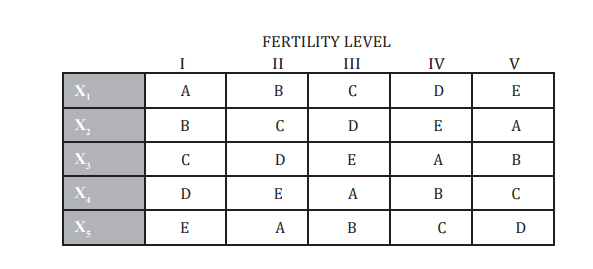 Kinds Of Experimental Designs And Control
Factorial design: 
Factorial designs are used in experiments where the effects of varying more than one factor are to be determined. These designs are used more in economic and social matters where usually a large number of factors affect a particular problem. Factorial designs are usually of two types: 
  (i) Simple factorial designs 
  (ii) Complex factorial designs
Kinds Of Experimental Designs And Control
Simple factorial design:  
In simple factorial design, the effects of varying two factors on the dependent variable are considered but when an experiment is done with more than two factors, complex factorial designs are used. Simple factorial design is also termed as a ‘two-factor-factorial design,’ whereas complex factorial design is known as ‘multi-factor-factorial design.
Kinds Of Experimental Designs And Control
Complex factorial designs :  
When the experiments with more than two factors at a time are conducted, it involves the use of complex factorial designs. A design which considers three or more independent variables simultaneously is called a complex factorial design. In case of three factors with one experimental variable, two treatments and two levels, complex factorial design will contain a total of eight cells.
Kinds Of Experimental Designs And Control
Factorial designs are used mainly because of the two advantages
They provide equivalent accuracy (as happens in the case of experiments with only one factor) with less labour and as such are source of economy.
Using factorial designs, we can determine the effects of two (in simple factorial design) or more (in case of complex factorial design) factors (or variables) in one single experiment. (ii) they permit various other comparisons of interest.
For example, they give information about such effects which cannot be obtained by treating one single factor at a time. The determination of interaction effects is possible in case of factorial designs.
Important concept-Element and Population Frame
An element is a single member of the population. If 1,000 blue-collar workers    in a particular organization happen to be the population of interest to  a  researcher, each blue-collar worker therein is an element
The population frame is a listing of all the elements in the population from which the sample is drawn. The payroll of an organization would serve as the popula- tion frame if its members are to be studied
Important concept-Sample
A sample is thus a subgroup or subset of the population. By studying the sample, the researcher should be able to draw conclusions that would be generalizable to the population of interest.

If 200 members are drawn from a population of 1,000 blue-collar workers, these 200 members form the sample for the study. That is, from a study of these 200 members, the researcher would draw conclusions about the entire population of the 1,000 blue-collar workers
Important concept-Subject and Sampling
A subject is a single member of the sample, just as an element is a single member of the population. If 200 members from the total population of 1,000 blue- collar workers formed the sample for the study, then each blue-collar worker in the sample is a subject.

Sampling is the process of selecting a sufficient number of elements from the population, so that a study of the sample and an understanding of its properties or characteristics would make it possible for us to generalize such properties or characteristics to the population elements
Factors to be considered before sampling design
What is the relevant target population of focus to the study?
What exactly are the parameters we are interested in investigating?
What kind of a sampling frame is available?
What is the sample size needed?
What costs are attached to the sampling design?
How much time is available to collect the data from the sample?
Types of Sampling
Probability Sampling
In probability sampling, the elements in the population have some known chance or probability of being selected as sample subjects.
Probability sampling designs are used when the representativeness of the sample is of importance in the interests of wider generalizability. 
Non Probability Sampling
In non-probability sampling, the elements do not have a known or predetermined chance of being selected as subjects.
When time or other factors, rather than generalizability, become critical, nonprobability sampling is generally used
Types of Sampling
Probability Sampling
	* Unrestricted/Simple Random Sampling
	* Restricted /Complex Probability Sampling
		              1)Systematic sampling
			2)Stratified random Sampling
				Proportionate
				Disproportionate
			3)Cluster Sampling
				Single-Stage  cluster
				 Multistage Cluster 	
			4)Area Sampling
			5)Double Sampling
Types of Sampling
Probability Sampling
	* Unrestricted/Simple Random Sampling
		-every element in the population has a known and 	 equal chance of being selected as a subject.
		-the probability of any one of  	element 	being chosen is 1 in the number of 	the 	population and each single element in the hat has 	the same or equal probability of being chosen
		-Advantage
			has the least bias and offers the most 			generalizability
		-Disadvantage
			*this sampling process could become 				cumbersome and expensive
			*entirely updated listing of the population may not 		   always be available
Types of Sampling
Probability Sampling
	* Systematic Sampling
		-The systematic sampling design involves drawing every nth element in the population starting with a randomly chosen element between 1 and n.
		-If we want a sample of 35 households from a total population of 260 houses in a particular locality, then we could sample every seventh house starting from a random number from 1 to 7
		-Disadvantage
			Systematic bias may creep in to the study
Types of Sampling
Probability Sampling
	* Stratified random Sampling
		*Stratified random sampling, as its name implies, involves a process of stratification or segregation, followed by random selection of subjects from each stratum. 
		*The population is first divided into mutually exclusive groups that are relevant, appropriate, and meaningful in the context of the study. 
		*Stratification also helps when research questions such as the following are to be answered:
		   1)Are the machinists more accident prone than clerical workers?
		    2)Are Hispanics more loyal to the organization than Native Americans?
		*Advantages
			-Stratification is an efficient research sampling design; 		that is, it provides more information with a given sample 		size.
Types of Sampling
Probability Sampling
	*Proportionate and Disproportionate  Stratified   Random  Sampling.
		  *Once the population has been stratified in some meaningful way, a sample of members from each stratum can be drawn using either a simple random sampling  or a systematic sampling procedure. 
		*The subjects drawn from each stratum can be either proportionate or disproportionate to the number of elements in the stratum.
Types of Sampling
Probability Sampling
	*Proportionate and Disproportionate  Stratified   Random  Sampling.
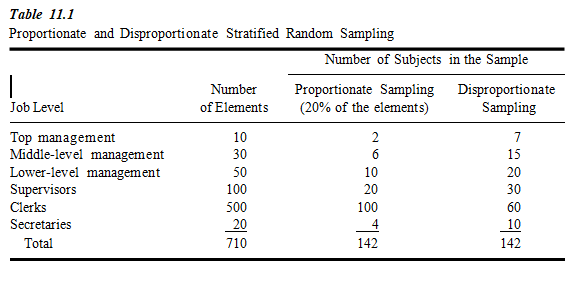 Source:Uma Sekaran
This sampling design is more efficient than the simple random sampling design because, for the same sample size, each important segment of the population is better represented, and more valuable and differentiated information is obtained with respect to each group.
Types of Sampling
Probability Sampling
	*Cluster Sampling
		*Groups or chunks of elements that, ideally, would have heterogeneity among     the members within each group are chosen for study in cluster sampling.
		*When several groups with intragroup heterogeneity and intergroup homogeneity are found, then a random sampling of the clusters or groups can ideally be done and information gathered from each of the members in the randomly chosen clusters
Types of Sampling
Probability Sampling
	*Cluster Sampling
		Advantage
			The unit costs of cluster sampling are much lower than those of other probability sampling designs of simple or stratified random sampling or systematic sampling.
		Dis-advantage
			-does not offer much efficiency in terms of precision or confidence in the results
Types of Sampling
Probability Sampling
	*Single Stage 
		Single-stage cluster sampling, which involves the  division  of  the  population  into convenient clusters, randomly choosing the required number of clusters as sample subjects, and investigating all the elements in each of the  randomly chosen clusters.
	*Multi stage Cluster Sampling
		*When Cluster sampling can also be done in several stages and is then known as multistage cluster sampling.
		*if we were to do a national survey of the average monthly bank deposits, cluster sampling would first be   used to select the urban, semiurban, and rural geographical locations for study.    
		*At the next stage, particular areas in each of these locations would be chosen. 
		* At the third stage, banks within each area would be chosen
Types of Sampling
Probability Sampling
	*Area Sampling
		*The area sampling design constitutes geographical clusters. That is, when the research pertains to populations within identifiable geographical areas such as counties, city blocks, or particular boundaries within a locality, area sampling can be done.
		*Sampling the needs of consumers before opening a 24-hour convenience store in a particular part of town would involve area sampling
		*Area sampling is less expensive than most other probability sampling designs, and it is not dependent on a population frame
Types of Sampling
Probability Sampling
	*Double Sampling
		*A sampling design where initially a sample is used in a study to collect some preliminary information of interest, and later a subsample of this primary sample is used to examine the matter in more detail, is called double sampling.  
		*For example, a structured interview might indicate that a subgroup of the respondents has more insight into the problems of the organization. These respondents might be interviewed again and asked additional questions. This research would have adopted a double sampling procedure.
Types of Sampling
Non -Probability Sampling
	
	*In non-probability sampling designs, the elements in the population do not have any probabilities attached to their being chosen as sample subjects. 
	*This means that the findings from the study of the sample cannot be confidently generalized  to the population
Types of Sampling
Non -Probability Sampling
	  * Convenience Sampling
	   *Purposive Sampling
		 -Judgment Sampling
		 -Quota sampling
	   *Snow ball Sampling
Types of Sampling
Non -Probability Sampling
	  * Convenience Sampling
		*Sampling refers to the collection of information 	from members of the population who are 	conveniently available to provide it.
    	* Convenience sampling is most often used during 	the exploratory phase of a research project and is 	perhaps the best way of getting some basic 	information quickly and efficiently.
Types of Sampling
Non -Probability Sampling
	  * Purposive Sampling
		*Instead of obtaining information from those who are most readily or conveniently available, it might sometimes become necessary to obtain information from specific target groups.
		* The sampling here is confined to specific types of people who can provide the desired information, either  because  they  are  the only ones who have it, or conform to some criteria set by the researcher. This   type of sampling design is called purposive sampling
Types of Sampling
Non -Probability Sampling
	  * Judgment Sampling
		Judgment sampling involves the choice of subjects who are most advantageously placed or in the best position to provide the information required. For instance,     if a researcher wants to find out what it takes for women managers to make it      to the top, the only people who can give firsthand information are the women  who have risen to the positions of presidents, vice presidents, and important top- level executives in work organizations.
Types of Sampling
Non -Probability Sampling
	  * Judgment Sampling
		*Judgment sampling involves the choice of subjects who are most advantageously placed or in the best position to provide the information required. For instance,     if a researcher wants to find out what it takes for women managers to make it      to the top, the only people who can give firsthand information are the women  who have risen to the positions of presidents, vice presidents, and important top- level executives in work organizations. 
		* The judgment sampling design is used when a limited number or category of people have the information that is sought
		*Judgment sampling may curtail the generalizability of the findings, due to the fact that we are using a sample of experts who are conveniently available to us
Types of Sampling
Non -Probability Sampling
	  * Quota  Sampling
		*Quota sampling, a second type of purposive sampling, ensures that  certain  groups are adequately represented in the study through the assignment  of  a  quota. 
		*Generally, the quota fixed for each subgroup is based on the total numbers of each group in the population
		*. For instance, if we want to study work attitude of blue-collar workers in an organization is quite different from that of white-collar workers. If there are 60% blue-collar workers and 40% white-collar workers in this organization, and if a total of 30 people are to be interviewed  to find the answer to the research question, then a quota of 18 blue-collar workers and 12 white-collar workers will form the sample
Types of Sampling
Non -Probability Sampling
	  * Quota  Sampling
		*Quota sampling also becomes a necessity when a subset of the population is underrepresented in the organization—for example, minority groups, foremen, and so on. 
		*In other words, quota sampling ensures that all the subgroups in the population are adequately represented in     the sample.
Types of Sampling
Non -Probability Sampling
	  * Snow ball Sampling
		*Snowball sampling or chain-referral sampling is defined as a non-probability sampling technique in which the samples have traits that are rare to find. This is a sampling technique, in which existing subjects provide referrals to recruit samples required for a research study.
Types of Sampling
Non -Probability Sampling
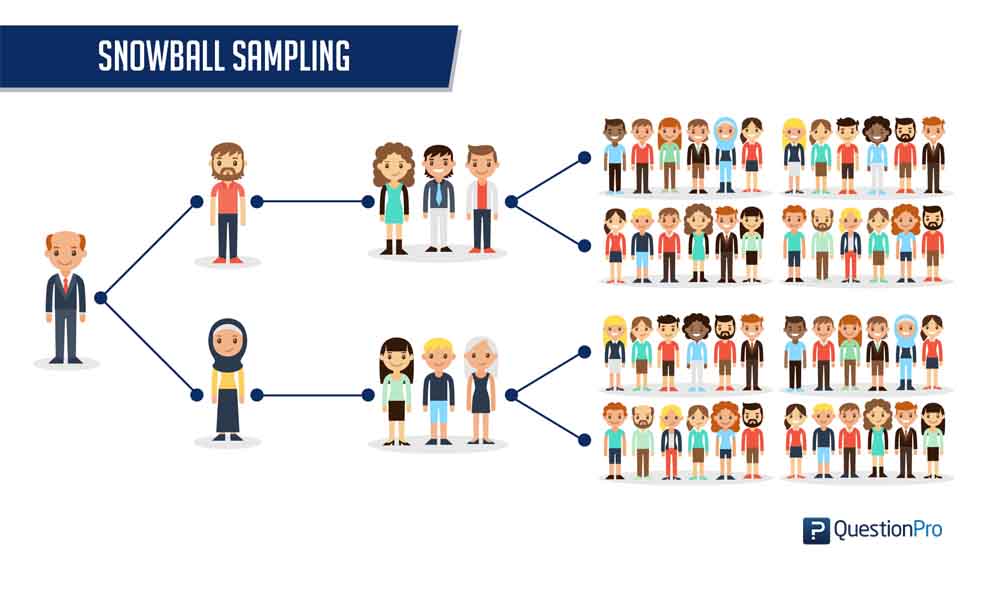 What can be the Sample Size
Roscoe (1975) proposes the following rules of thumb for determining sample size:

Sample sizes larger than 30 and less than 500 are appropriate for most  research.
Where samples are to be broken into subsamples; (male/females, juniors/ seniors, etc.), a minimum sample size of 30 for each category is necessary.
In multivariate research (including multiple regression analyses), the sample size should be several times (preferably 10 times or more) as large as the number of variables in the study.
For simple experimental research with tight experimental controls (matched pairs, etc.), successful research is possible with samples as small as 10 to 20   in size.
Sample Size Depends on
the sample size, n, is a function of:
 
the variability in the population
precision or accuracy needed
confidence level desired
type of sampling plan used—for example, sample random sampling versus startified random sampling
Important concept-Population
Population refers to the entire group of people, events, or things of interest that  the researcher wishes to investigate. 
For instance, if the CEO of a computer firm wants to know the kinds of advertising strategies adopted by computer firms in  the Silicon Valley,  then all computer firms situated there will be the population.   
If a banker is interested in investigating the savings habits of blue-collar workers in the mining industry in the United States, then all blue-collar workers in that industry throughout the country will form the population
Scales
Rating Scale
Dichotomous scale
Category scale
 Likert scale 
Numerical scales
Semantic differential scale
 Itemized rating scale
Fixed or constant sum rating scale
 Stapel scale
Graphic rating scale 
Consensus scale
Scales
Dichotomous scale
	The dichotomous scale is used to elicit a Yes or No answer, as in the example below. 
	  *Do you own a car?	Yes	No
Category scale
The category scale uses multiple items to elicit a single response as per the following example.
	Where in northern California do you reside?
		North bay
		South bay
		East bay
Scales
Likert scale 
	The Likert scale is designed to examine how strongly subjects agree or disagree with statements on a 5-point scale
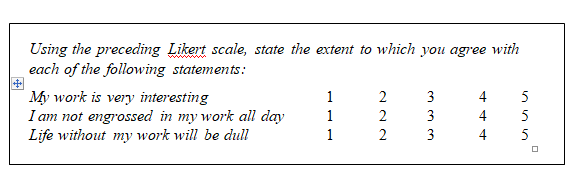 Source: Research Method for Business, Uma Sekaran
Scales
Semantic Differential scale 
		Several bipolar attributes are identified at the extremes of the scale, and respondents are asked to indicate their attitudes, on what may be called a semantic space, toward a particular individual, object, or event on each of the attributes
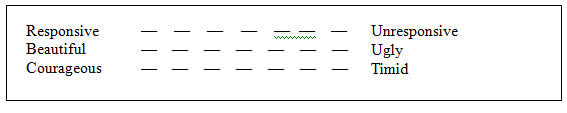 Source: Research Method for Business, Uma Sekaran
Scales
Numerical scale 
		The numerical scale is similar to the semantic differential scale, with the differ- ence that numbers on a 5-point or 7-point scale are provided, with bipolar adjectives at both ends
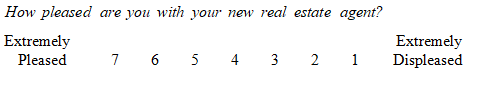 Source: Research Method for Business, Uma Sekaran
Scales
Itemized Rating scale 
		A 5-point or 7-point scale with anchors, as needed, is provided for each item and the respondent states the appropriate number on the side of each item, or circles the relevant number against each item,
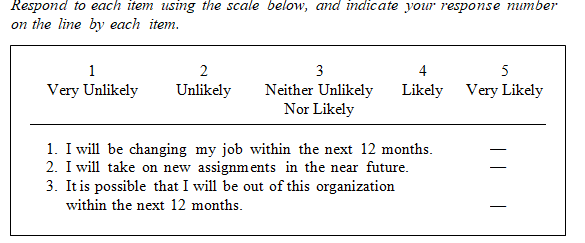 Source: Research Method for Business, Uma Sekaran
Scales
Fixed or Constant Sum Scale 
		The respondents are here asked to distribute a given number of points across various items
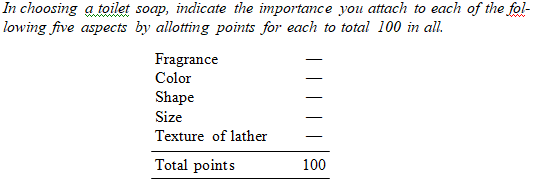 Source: Research Method for Business, Uma Sekaran
Scales
Staple Scale 
		This scale simultaneously measures both the direction and intensity of the attitude toward the items
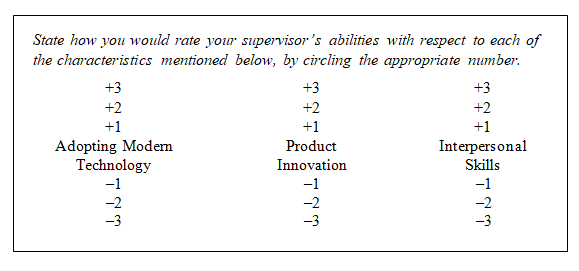 Source: Research Method for Business, Uma Sekaran
Scales
Graphic Rating Scale 
		*A graphical representation helps the respondents to indicate on this scale their answers to a particular question by placing a mark at the appropriate point on the line, as in the following example.
		*The brief descriptions on the scale points are meant to serve as a guide in locating the rating rather than represent discrete categories. 
		*The faces scale, which depicts faces ranging from smiling to sad is also a graphic rating scale used to obtain responses regarding people’s feelings with respect to some aspect—say, how  they  feel about their jobs.
Scales
Consensus Scale 
		Scales are also developed by consensus, where a panel of judges selects certain items, which in its view measure the relevant concept. The items are chosen particularly based on their pertinence or relevance to the concept. Such a consensus scale is developed after the selected items are examined and tested for their validity and reliability
Ranking Scales
Ranking scales are used to tap preferences between two   or among more objects or items.
	1)Paired Comparison
		*The paired comparison scale is used when, among a small number of objects, respondents are asked to choose between two objects at a time.
		*As the number of objects to be com- pared increases, so does the number of paired comparisons. The paired choices  for n objects will be [(n) (n–1)/2]. 
		*The greater the number of objects or stimuli,  the greater the number of paired comparisons presented to the respondents, and  the greater the respondent fatigue.
Ranking Scales
Ranking scales are used to tap preferences between two   or among more objects or items.
	2)Forced Choice
		The forced choice enables respondents to rank objects relative to one another, among the alternatives provided. 
		This is easier for the respondents, particularly if the number of choices to be ranked is limited in number
Ranking Scales
2)Forced Choice
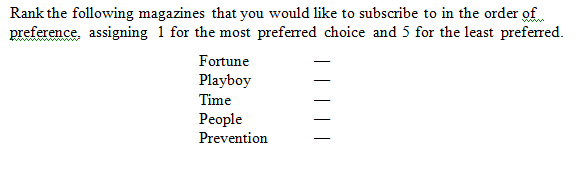 Source: Research Method for Business, Uma Sekaran
Ranking Scales
The comparative scale provides a benchmark or a point of reference to assess attitudes toward the current object, event, or situation under study
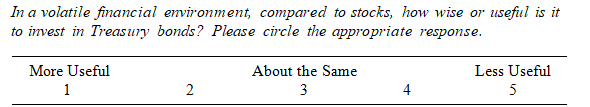 Source: Research Method for Business, Uma Sekaran
Goodness of Measures
* It is important to make sure that the instrument that we develop to measure a particular concept is indeed accurately measuring the variable, and that in fact, we are actually measuring the concept that we set out to measure.
	*The scales developed could often be imperfect, and errors are prone to occur in the measurement of attitudinal variables. The use of better instruments will ensure more accuracy in results, which in turn, will enhance the scientific quality of the research. Hence, in some way, we need to assess the “goodness” of the measures developed
	*we need to be reasonably sure that the instruments we use in our research do indeed measure the variables they are supposed to, and that they measure them accurately
Goodness of Measures
* Item Analysis
		*Item analysis is done to see if the items in the instrument belong there or not.  
		*Each item is examined for its ability to discriminate between those  subjects whose total scores are high, and those with low scores. 
		*In item analysis, the  means between the high-score group and the low-score group  are  tested  to  detect significant differences through the t-values
		*The items with a high t-value (test which is able to identify the highly discriminating items in the instrument) are then included in the instrument
Goodness of Measures
* Reliability
		The reliability of a measure is an indication of the stability and consistency with which the instrument measures the concept and helps to assess the “goodness” of a measure
		-Stability
			-Test-Retest reliability
			-Parallel form reliability
		-Consistency
			-Inter item Consistency
			-Split-Half  reliability
Goodness of Measures
Stability
		The ability of a measure to remain the same over time despite uncontrollable testing conditions or the state of the respondents themselves—is indicative of its stability and low vulnerability to changes in the situation.
Goodness of Measures
-Parallel Form reliability
		*When responses on two comparable sets of measures tapping the same construct are highly correlated, we have parallel-form reliability.
		* Both forms have similar items and the same response format, the only changes being the wordings and the order or sequence of the questions.
		*If two such comparable forms are highly correlated (say 8 and above), we may be fairly certain that the measures are reasonably reliable, with minimal  error  variance  caused by wording, ordering, or other factors.
Goodness of Measures
-Test-Retest reliability
			The reliability coefficient obtained with a repetition of the same measure on a second occasion is called test–retest reliability
			*when a questionnaire containing some items that are supposed to measure a concept is administered     to a set of respondents now, and again to the same respondents, say several   weeks to 6 months later, then the correlation between the scores obtained at the two different times from one and the same set of respondents is called the test–retest coefficient. 
			*The higher it is, the better the test–retest 		reliability, and consequently, the stability of the 		measure 	across time.
Goodness of Measures
Internal Consistency of Measures
		In other words, the items should “hang together as a set,” and be capable of independently measuring the same concept so that the respondents attach the same overall meaning to each of the items.
Goodness of Measures
-Inter item Consistency Reliability
		This is a test of the consistency of respondents’ answers to all the items in a measure. 
		To  the degree that items are independent measures of the same concept,  they will be correlated with one another. 
		The most popular test of interitem consistency reliability is the Cronbach’s coefficient alpha
Goodness of Measures
Split-Half Reliability
		*Split-half reliability reflects the correlations between two halves of an instrument. 
		*The estimates would vary depending on how the items in the measure are split into two halves. 
		*Split-half reliabilities could be higher than Cronbach’s alpha only in the circumstance of there being more than one underlying response dimension tapped  by the measure and when certain other conditions are met as well
Goodness of Measures
Validity ensures the ability of a scale to measure the intended concept.
		That is, when we ask a set of questions (i.e., develop a measuring instrument) with the hope that we are tapping the concept, how can we be reasonably certain that       we are indeed measuring the concept we set out to do and not something else
Goodness of Measures
*  Content validity ensures that the measure includes an adequate and representative set of items that tap the concept. The more the scale items represent the domain or universe of the concept being measured, the greater the content validity. 
	*Criterion-related validity is established when the measure differentiates individuals on a criterion it is expected to predict. This can be done by establishing con- current validity or predictive validity,
Goodness of Measures
*Concurrent validity is established when the scale  discriminates  individuals who are known to be different; that is, they should score differently on the instrument.
		If a measure of work ethic is developed and administered to a group of welfare recipients, the scale should differentiate those who are enthusiastic about accepting a job and glad of an opportunity to be off welfare, from those who would not want to work even when offered a job.
		If both types of individuals have the same score on the work ethic scale, then the test would not be a measure of work ethic
Goodness of Measures
*Predictive validity indicates the ability of the measuring instrument to differentiate among individuals with reference to a future criterion.
		if an aptitude or ability test administered to employees at the time of recruitment is to differentiate individuals on the basis of their future job performance, then those who score low on the test should be poor performers and those with high scores good performers.
Goodness of Measures
*Construct Validity
		Construct validity testifies to how well the results obtained from the use of the measure fit the theories around which the test is designed. This is assessed through convergent and discriminant validity.
		Convergent validity is established when the scores obtained with two different instruments measuring the same concept are highly correlated.
		Discriminant validity is established when, based on theory, two variables are predicted to be uncorrelated, and the scores obtained by measuring them are indeed empirically found to be so.
Goodness of Measures
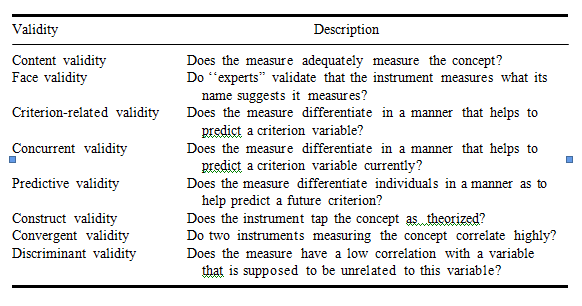 Source: Research Method for Business, Uma Sekaran
Scales
There are two main categories of attitudinal scales 
		The rating scale and the ranking scale. 
		 *Rating scales have several response categories and are used to elicit responses  with regard to the object, event, or person studied. 
		*Ranking scales, on the other hand, make comparisons between or among objects, events, or persons and elicit the preferred choices and ranking among them. Both scales are discussed below.
UNIT3
Interview
Interviewing is one of the major methods of data collection.
 It may be defined as a two-way systematic conversation between an investigator and an informant, initiated for obtaining information relevant to a specific study. 
It involves not only conversation, but also learning from respondent’s facial expressions and his environment.
 The person doing interview is called as interviewer, the person who is interviewed is called as interviewee.
Importance of Interview
It is useful for collecting a wide range of data that includes person’s opinions, attitudes, values, beliefs, past experience and future intentions. 
Interview is often superior to other data gathering methods. 
People are usually more willing to talk than to write. Once rapport is established, even confidential information may be obtained. 
It permits probing into the context and reasons for answers to questions. 
It permits the investigator to seek clarifications and brings to the fore front those questions, that for one reason or another, respondents do not want to answer.
Types of Interview
Structured Interview
Unstructured Interview
Face to face interview
Telephonic Interview
Panel Interview
Types of Interview
Structured Interview
	This is an interview made with a detailed standardized schedule. 
	The same questions are put to all the respondents and in the same order. 
	Each question is asked in the same way in each interview.
	 This type of interview is used for large scale formalized survey
Types of Interview
Merits of Structured Interview
-Lesser interviewer bias – Since the questions and their exact wording is pre-decided, the element of ‘interviewer judgment’ is removed from interviews, leading to consistency in both methodology as well as breadth of information gathered from each participant
Types of Interview
Merits of Structured Interview
-Faster Execution  researchers can cover a larger audience because they can conducted the interviews relatively faster compared to unstructured or semi-structured interviews.
-Comparable responses  As every participant in a structured interview responds to the same question and probes, it’s easier to find and compare responses during analysis
Types of Interview
Demerits of Structured Interview
- No Flexibility Interviewers are restricted to pre-decided questions, which means they cannot step outside the interview protocol to explore unanticipated and interesting topics that surface during the interview
-Not full reports Structured interviews do not allow for full exploration of individual perspectives and circumstances, leading to fragmentary information
Types of Interview
Demerits of Structured Interview
- Questions are subject to interpretation – All respondents may not share the same vocabulary and may interpret questions in a structured interview differently based on their personal view
Types of Interview
Un-Structured Interview
It is also called as Non-directive interview. This is the least structured interview. 
The interviewer encourages the respondent to talk freely about a given topic with a minimum guidance. 
In this type of interview, a detailed pre-planned schedule is not used. Only a broad interview guide is used. 
The questions are not standardized and not ordered in a particular way. 
It is particularly useful in exploratory research where the lines of investigation are not clearly defined. 
It is also useful for gathering information on sensitive topics such as divorce, generation gap, drug addiction etc.
Types of Interview
Advantage of Un-Structured Interview
Rapport and sensitivity - informality allows interviewer to gain rapport so more likely to open up. e.g. Labov in formal interview found it hard to open up as uneasy as linguistically deprived but by using relaxed style (e.g. sitting on floor) children relaxed and opened up. 
Flexibility - no fixed set of questions so can explore what is interesting/relevant at the time. Interviewer can find new ideas and hypotheses
It provides greater opportunity to explore the problem in an unrestricted manner
Types of Interview
Disadvantage of Un-Structured Interview
Ethical Issues - In an interview it may be hard to not answer questions that may be sensitive or that interviewee doesn’t want to talk about - also issues with confidentiality or harm if sensitive topic.
Time may be wasted in unnecessary discussions. As there is no particular order or sequence in this interview, the classification of responses and coding may require more time.
Types of Interview
Disadvantage of Un-Structured Interview
Ethical Issues - In an interview it may be hard to not answer questions that may be sensitive or that interviewee doesn’t want to talk about - also issues with confidentiality or harm if sensitive topic.
Time may be wasted in unnecessary discussions. As there is no particular order or sequence in this interview, the classification of responses and coding may require more time.
Types of Interview
Focused Interview
This is a semi-structured interview where the researcher attempts to focus the discussion on the actual effects of a given experience in which the respondents have been exposed. 
It takes place with the respondents known to have involved in a particular experience. 
Ex: Seeing a particular film, viewing a particular programme in TV involved in a train or bus accident.
Types of Interview
Focused Interview-Merits
This type of interview is free from inflexibility of formal methods. Yet, gives the interview a set form and insures adequate coverage of all the relevant topics. 
The respondent is asked for certain information, yet he has plenty of opportunity to present his views
Types of Interview
Face to Face Interview 
In this type of interview, there is a face to face contact with the persons from whom the information is to be obtained. 
The information is obtained is first hand or original in character. It is also called as personal interview.
Types of Interview
Face to Face Interview -Merits
The main advantage of face-to-face or direct interviews is that the researcher can adapt the questions as necessary, clarify doubts, and ensure that the responses are properly understood, by repeating or rephrasing the questions. 
The researcher can also pick up nonverbal cues from the respondent. Any discomfort, stress, or problems that the respondent experiences can be detected through frowns, nervous tapping, and other body language unconsciously exhibited by her.
Types of Interview
Face to Face Interview –Demerits
		*The main disadvantages of face-to-face interviews are the geographical limitations they may impose on the surveys and the vast resources needed if such surveys need to be done nationally or internationally. 	
		*The costs    of training interviewers to minimize interviewer biases (e.g., differences in questioning methods, interpretation of responses) are also high. 	*Another drawback is that respondents might feel uneasy about the anonymity of their responses when they interact face to face with the interviewer.
Types of Interview
Telephonic Interview
It is a non-personal method of data collection. It  is used
		
		*When the survey must be conducted in a very short period 	of time,	 
		*When the subject is interesting or important to 	respondents 

		.
Types of Interview
Telephonic Interview-Merit
	*The main advantage of telephone interviewing, from  the  researcher’s point of view, is that a number of different people can be reached     (if need be, across the country or even internationally) in a relatively short period of time. 
	*From the respondents’ standpoint it would eliminate any discomfort that some of them might feel in facing the interviewer. It is also possible that most of them would feel less uncomfortable disclosing personal information over the phone than face to face.

		.
Types of Interview
Telephonic Interview-Demerit
	*A main disadvantage of telephone interviewing is that the respondent could unilaterally terminate the interview without warning or explanation, by hanging up the phone. Caller ID might further aggravate the situation. 
	*This is understandable, given the numerous telemarketing calls people are bom- barded with on a daily basis. 
	 *To  minimize this type of a nonresponse problem,     it would be advisable to call the interviewee ahead of time to request participa- tion in the survey, giving an approximate idea of how long the interview would last, and setting up a mutually convenient time. 
	*Interviewees usually tend to appreciate this courtesy and are more likely to cooperate. 
	*It is a good policy not   to prolong the interview beyond the time originally stated. 
	*As mentioned earlier, another disadvantage of the telephone interview is that the researcher will not     be able to see the respondent to read the nonverbal communication
Observational Surveys
People can be observed in their natural work environment or in the lab setting, and their activities and behaviors or other items of interest can be noted and recorded.
Other than the activities performed by the individuals under study, their movements, work habits, the statements made and meetings conducted by them, their facial expressions of joy, anger, and other emotions, and body language can be observed.
Observational Surveys
Nonparticipant-Observer
		*The researcher may collect the needed data in that capacity without becoming     an integral part of the organizational system.
	 	*For example, the researcher might  sit in the corner of an office and watch and record how the manager spends her time. 
	*Observation of all the activities of managers, over a period of several days, will allow the researcher to make some generalizations on how managers typically spend their time
Observational Surveys
Nonparticipant-Observer
		*By merely observing the activities, recording them systematically, and tabulating them, the researcher is able to come up with some findings. 
		*This, however, renders it necessary that observers are physically pre- sent at the workplace for extended periods of time and makes observational studies time consuming.
Observational Surveys
Participant-Observer
		*The researcher may also play the role of the participant-observer. Here, the researcher enters the organization or the research setting, and becomes a part of the work team. 
		*For instance, if a researcher wants to study group dynamics in work organizations, then she may join the organization as an employee and observe the dynamics in groups while being a part of the work organization and work groups.
		* Much anthropological research is conducted in this manner, where researchers become a part of the alien culture, which they are interested in studying in depth.
Observational Surveys
Structured Observational Studies
	*Here the observer has a predetermined set of cat- egories of activities or phenomena planned to be studied, it is a structured observational study.
	*Formats for recording the observations can be specifically designed and tailored to each study to suit the goal of that research.
	*Any  matters that pertain to the feature of interest, such as the durtion and frequency of the event, as well as certain activities that precede and follow it, are recorded.
Observational Surveys
Structured Observational Studies
		*Environmental conditions and any changes in setting are    also noted, if considered relevant. 
	*Task-relevant behaviors of the actors, their perceived emotions, verbal and nonverbal communication, and such,  are recorded. 
	*Observations that are recorded in worksheets or field notes are then systematically analyzed, with minimal personal inferences made by the investigator.
Observational Surveys
Unstructured Observational Studies
Observing events as they take place    may also be a part of the plan as in many qualitative studies. In such cases, the observer will record practically everything that is observed. Such a study will be an unstructured observational study.
Unstructured observational studies are claimed to be the hallmark of qualitive research. The investigator might entertain a set of tentative hypotheses that might serve as a guide as to who, when, where, and how the individual will observe. 
Once the needed information is observed and recorded over a period      of time, patterns can be traced, and inductive discovery can then pave the way    for subsequent theory building and hypotheses testing.
Observational Surveys-Advantage
The data obtained through observation of events as they normally occur are generally more reliable and free from respondent bias.
In observational studies, it is easier to note the effects of environmental influences on specific outcomes. For example, the weather (hot, cold, rainy), the day of the week (midweek as opposed to Monday or Friday), and such other factors that might have a bearing on, for example, the sales of a product, traf- fic patterns, absenteeism, and the like, can be noted and meaningful patterns might emerge from this type of data.
It is easier to observe certain groups of individuals—for example, very young children and extremely busy executives—from whom it may be otherwise difficult to obtain information.
Observational Surveys-Disadvantage
It is necessary for the observer to be physically present (unless a camera or another mechanical system can capture the events of interest), often for pro- longed periods of time.
This method of collecting data is not only slow, but also tedious and expensive.
Because of the long periods for which subjects are observed, observer fatigue could easily set in, which might bias the recorded data.
Though moods, feelings, and attitudes can be guessed by observing facial expressions and other nonverbal behaviors, the cognitive thought processes of individuals cannot be captured.
Observers have to be trained in what and how to observe, and ways to avoid observer bias.
Data
Types of data
Primary  data
Secondary data
Source of data
	  -Primary Source
	  -Secondary Source
Data
Primary Source
	-Individuals
	-Focus groups
	-Panels, 
	- Unobtrusive methods
Data
Primary Source
	-Focus groups
	      *Focus groups consist typically of 8 to 10 members with a moderator leading the discussions for about 2 hours on a particular topic, concept, or product.
		*Members are generally chosen on the basis of their expertise in the topic on which information is sought
		*The focus sessions are aimed at obtaining respondents’ impressions, interpretations, and opinions, as the members talk about the event, concept, product, or service.
		* The moderator plays a vital role in steering the discussions in a manner that would draw out the information sought, and keeping the members on track
Data
Primary Source
	-Focus groups
      *The unstructured and spontaneous  responses  are  expected to reflect the genuine opinions, ideas, and feelings of the members about the topic under discussion. 
	    *Focus groups are relatively inexpensive and can provide fairly dependable data within a short time frame.
	*Focus groups are used for (1) exploratory studies, (2) making genre- alizations based on the information generated by them, and (3) conducting sam ple surveys.
Data
Primary Source
	-Panel Group
		*Panels, like focus groups, are another source of primary information for research purposes. Whereas focus groups meet for a one-time group session, panels (of members) meet more than once. In cases where the effects of certain interventions or changes are to be studied over a period of time, panel studies are very useful
		Panel Group
		 -Static Panel
		- Dynamic Panel
Data
Primary Source
	-Unobtrusive Measures
		*Trace measures, or unobtrusive measures as they are also called, originate from a primary source that does not involve people. One example is the wear and tear of journals in a university library, which offers a good indication of their popularity, frequency of use, or both.
		*The number of different brands of soft drink cans found  in trash bags also provides a measure of their consumption levels
Data
Secondary  Source
	*There are several sources of secondary data, including books and periodicals, government publications of economic indicators, census data, Statistical  Abstracts, data bases, the media, annual reports of companies, etc. 
	*Case studies, and other archival records—sources of secondary data—provide a lot of information for research and problem solving. Such data are, as we have seen, mostly qualitative in nature. 
	*Also included in secondary sources are schedules maintained for or by key personnel in organizations, the desk calendar of executives, and speeches delivered by them
Data
Secondary  Source
	*Financial databases readily available for research are also secondary data sources
	*The advantage of seeking secondary data sources is savings in time and costs   of acquiring information. However, secondary data as the sole source of information has the drawback of becoming obsolete, and not meeting the specific  needs of the particular situation or setting.
Questionnaire
A questionnaire is a pre formulated written set of questions to which respondents record their answers, usually within rather closely defined alternatives.
 Questionnaires are an efficient data collection mechanism when the researcher knows exactly what is required and how to measure the variables of interest.
 Questionnaires can be administered personally, mailed to the respondents, or electronically distributed
Questionnaire
Personally Administered Questionnaires
The main advantage of this is that the researcher or a member of the research team can collect all the completed responses within a short period of time.
 Any doubts that the respondents might have on any question could be clarified on the spot. 
The researcher is also afforded the opportunity to introduce the research topic and motivate the respondents to offer their frank answers. 
Administering questionnaires to large numbers of individuals at the same time is less expensive and consumes less time than interviewing; it does not also require as much skill to administer the questionnaire as to conduct interviews
Questionnaire
Mail Questionnaires
	*The main advantage of mail questionnaires is that a wide geographical area can  be covered in the survey.
	 *They are mailed to the respondents, who can complete them at their convenience, in their homes, and at their own pace. 
	*However, the return rates of mail questionnaires are typically low. A 30% response rate is considered acceptable. 
	*Another disadvantage of the mail questionnaire is that any doubts the respondents might have cannot be clarified. Also,  with  very  low return rates it is difficult to establish the representativeness of the sample because those responding to the survey may not at all represent the population they are supposed to
Guideline for Questionnaire Design
*The first relates to the wording of the questions. 
	*The second refers to planning of issues of how the variables will be categorized, scaled, and coded after receipt of the responses. 
	*The third pertains to the general appearance of the questionnaire
Guideline for Questionnaire Design
Principles of Wording
		 (1) the appropriateness of the content of the 	questions,
		 (2) how questions are worded and the level of 	sophistication of the language used, 
		(3) the type and form of questions asked,
		 (4) the sequencing of the questions, 
		 (5) the personal data sought from the respon 	dents.
Guideline for Questionnaire Design
(1) Content and Purpose of the Questions

		 *If the variables tapped are of a subjective nature (e.g., satisfaction, involvement), where respondents’ beliefs, perceptions, and attitudes are to be measured, the questions should tap the dimensions and elements of the concept. 
		*Where objective variables such as age and educational levels of respondents are tapped, a single direct question—preferably one that has an ordinal scaled set of categories—would be appropriate
Guideline for Questionnaire Design
(2) Language and Wording of the Questionnaire
		*The language of the questionnaire should approximate the level of understanding of the respondents. The choice of words would depend on their educational level, the usage of terms and idioms in the culture, and the frames of reference    of the respondents.
		* it is essential to word the questions in a way that could be understood  by  the  respondent.  
		*If some questions are either not understood or are interpreted differently by the respondent, the researcher will obtain the wrong answers to the questions, and responses will thus be biased.
		* The questions asked, the language used,    and the wording should be appropriate to tap respondents’  attitudes,  perceptions, and feelings.
Guideline for Questionnaire Design
(3) Type and Form of Questions
		 Type of question refers to whether the question will be open-ended or closed. Form refers to positively and negatively worded questions.
		a) Open-ended questions allow  respondents to answer them in any way they choose. An example of an open-ended question is asking the respondent to state five things that are interesting and challenging in the job.
Guideline for Questionnaire Design
(3) Type and Form of Questions
		b) A closed question, in contrast, would ask the respondents to make choices among a set of alternatives given by the researcher. For instance, instead of asking the respondent to state any five aspects of the job that she finds interesting and challenging, the researcher might list 10 or 15 aspects that might seem interesting or challenging in jobs and ask the respondents to rank the first five among these in the order of their preference
Guideline for Questionnaire Design
(3) Type and Form of Questions
		c)Positively and Negatively Worded Questions
			 Instead of phrasing all questions positively, it is advisable to include some negatively worded questions as well, so the tendency in respondents to mechanically circle the points toward one end of the scale is minimized
			For example  I feel I have been able to accomplish a number of different things in my job,” he cannot circle number 5(very high in the scale) again to the negatively worded question, “I do not feel I am very effective in my job.
Guideline for Questionnaire Design
Double-Barreled Questions. 
		A question that lends itself to different possible responses to its subparts is called a double-barreled question. Such questions should be avoided and two or more separate questions asked instead.
		* For example, the question “Do you think there is a good market for the product and that it will sell well?” could bring a “yes” response to the first part (i.e., there is a good market for the product) and a “no” response to the latter part fun than coming to work
Guideline for Questionnaire Design
Double-Barreled Questions. 
		A question that lends itself to different possible responses to its subparts is called a double-barreled question. Such questions should be avoided and two or more separate questions asked instead.
		* For example, the question “Do you think there is a good market for the product and that it will sell well?” could bring a “yes” response to the first part (i.e., there is a good market for the product) and a “no” response to the latter part fun than coming to work
Guideline for Questionnaire Design
Ambiguous Questions. 
	*Even questions that are not double-barreled might be ambiguously worded and the respondent may not be sure what exactly they mean.
	* To what extent would you say you are happy?” Respondents might find it difficult to decide whether the question refers to their state of feelings at the workplace, or at home, or in general 
	 *Thus, responses to ambiguous questions have built-in bias inasmuch as different respondents might interpret such items in the questionnaire differently. 
	*The result would be a mixed bag of ambiguous responses that do not accurately provide the correct answer to the question.
Guideline for Questionnaire Design
Recall-Dependent Questions. 
	Some questions might require respondents to recall experiences from the past that are hazy in their memory. 
	Answers to such questions might have bias. For instance, if an employee who has had 30 years’ service in the organization is asked to state when he first started working in a particular department and for how long, he may not be able to give the correct answers and may be way off in his responses
Guideline for Questionnaire Design
Leading Questions.  Questions should not be phrased in such a way that they lead  the respondents  to give the responses  that the researcher  would  like or want them  to give. 
	An example of such a question is: “Don’t you think that in these days of escalating costs of living, employees should be given good pay raises?”
Guideline for Questionnaire Design
Social  Desirability.  Questions  should  not  be  worded  such  that  they  elicit socially desirable responses, 
	For instance, a question such as “Do you think that older people should be laid off?” would elicit a response of “no,” mainly because society would frown on a person who would say that elderly people should be fired even if they are capable of performing their jobs satisfactorily. 
	Hence, irrespective of the true feelings of the respondent, a socially desirable answer would be provided.
Guideline for Questionnaire Design
Social  Desirability. 
	 If the purpose of the question is to gauge the extent to which organizations  are  seen  as  obligated  to  retain  those  above  65  years  of  age,  a  differently  worded  question  with  less  pressure  toward  social  desirability  would  be: “There  are  advantages  and  disadvantages  to  retaining  senior  citizens  in  the workforce. To what extent do you think companies should continue to keep the elderly on their payroll?”
Guideline for Questionnaire Design
Sequencing of Questions
The sequence of questions in the questionnaire should be such that the respondent is led from questions of a general nature to those that are more specific, and from questions that are relatively easy to answer to those that are progressively more difficult.
In determining the sequence of questions, it is advisable not to place contiguously a positively worded and a negatively worded question tapping the same element or dimension of a concept.
 For instance, placing two questions such as  the following, one immediately after the other, is not only awkward but might  also seem insulting to the respondent.
	 
I have opportunities to interact with my colleagues during work hours.
I have few opportunities to interact with my colleagues during work hours.
Guideline for Questionnaire Design
Classification Data or Personal Information
	 *Classification data, also known as personal information or demographic ques- tions, elicit such information as age, educational level, marital status, and income.
	* Whether questions seeking personal information should appear in the begin- ning or at the end of the questionnaire is a matter of choice for the researcher.
Guideline for Questionnaire Design
Classification Data or Personal Information
	
	*Some researchers ask for personal data at the end rather than the beginning of    the questionnaire (Oppenheim, 1986). Their reasoning may be that by the time   the respondent reaches the end of the questionnaire he or she would have been convinced of the legitimacy and genuineness of the questions framed by the researcher, and hence, would be more inclined and amenable to share personal information. 
	*Researchers who prefer to elicit most of the personal information at the very beginning may opine that once respondents have shared some of their personal history, they may have psychologically identified themselves with the questionnaire, and may feel a commitment to respond
Guideline for Questionnaire Design
Principle of Measurement
	There some principles of measurement to be followed to ensure that the data collected are appropriate to test our hypotheses. These refer to the scales and scaling techniques used in measuring concepts, as well as the assessment of reliability and validity of the measures used
	The different scaling mechanisms that help us to anchor our scales appropriately should be properly used. 
	Wherever possible, the interval and ratio scales should be used in preference to nominal or ordinal scales.
Guideline for Questionnaire Design
Principle of Measurement
	There some principles of measurement to be followed to ensure that the data 	Once data are obtained, the “goodness of data” is assessed through tests of validity and reliability. 
	Validity establishes how well a technique, instrument, or process measures a particular concept, 
	Reliability indicates how stably and consistently the instrument taps the variable
Guideline for Questionnaire Design
GENERAL APPEARANCE OR “GETUP” OF THE QUESTIONNAIRE
		An attractive and neat questionnaire with appropriate introduction, instructions, and well-arrayed set of questions and response  alternatives  will make it easier for the respondents to answer them.
	 A good introduction, well- organized instructions, and neat alignment of the questions are all important
Guideline for Questionnaire Design
GENERAL APPEARANCE OR “GETUP” OF THE QUESTIONNAIRE
		A Good Introduction
	A proper introduction that clearly discloses the identity of the researcher and conveys the purpose of the survey is absolutely necessary. 
	It is also essential to establish some rapport with the respondents and motivate them to respond to     the questions in the questionnaire wholeheartedly and enthusiastically. 
	Assurance of confidentiality of the information provided by them will allow for less biased answers.
Guideline for Questionnaire Design
GENERAL APPEARANCE OR “GETUP” OF THE QUESTIONNAIRE
		Organizing Questions, Giving Instructions and Guidance, and Good Alignment.
		Organizing the questions logically and neatly in appropriate sections and providing instructions on how to complete the items in each section will help the respondents  to answer them without difficulty. 
		Questions should also be neatly aligned in a way that allows the respondent to complete the task of reading and answering the questionnaire expending the least time and effort and without straining the eyes.
Guideline for Questionnaire Design
Concluding the Questionnaire
	The questionnaire should end on a courteous note, reminding the respondent to check that all the items have been completed, as per the example below
		I sincerely appreciate your time and cooperation. Please check to make sure that you have not skipped any questions inadvertently, and then drop the questionnaire in the locked box, clearly marked for the purpose, at the entrance of your department.
Thank you!
UNIT5
INTEGRAL PART OF RESEARCH-The Title Page
The title of the report should succinctly indicate what the study is all about
	*Examples of some good report titles are  
 A Study of Customer Satisfaction with the Pizza Hut at Sunshine City, Illinois
 Factors Influencing the Burnout of Nurses in Monroe Hospital
Antecedents and Consequences of White-Collar Employees’ Resistance to Mechanization in Service Industries
INTEGRAL PART OF RESEARCH-The Title Page
Factors Affecting the Upward Mobility of Women in Accounting Firms
 A Study of Portfolio Balancing and Risk Management in Investment Firms
The first two projects will relate to applied research, whereas the last three will   be in the realm of basic research.
The title page will indicate the name of    the sponsor of the study, the names of the researchers and their affiliations, and the date of the final report
INTEGRAL PART OF RESEARCH
Table of Content
		The table of contents with page references usually lists the important headings and subheadings in the report. A separate list of tables and figures should also be listed in the table of contents.
The Research Proposal and the Authorization Letter
	 A copy of the letter of authorization from the sponsor of the study approving the investigation and detailing its scope will be attached at the beginning of the report along with the research proposal. The authorization makes clear to the reader that the goals of the study have had the full blessings of the organization.
INTEGRAL PART OF RESEARCH-Executive Report
The Executive Summary or Synopsis
	 The executive summary (or synopsis) is a brief account of the research study that provides an overview, and highlights the following important information related to it: the problem statement, sampling design, data collection methods used, results of data analysis, findings, and recommendations, with  suggestions  for their implementation. The executive summary (or synopsis) will be brief—usu- ally three pages or less in length.
INTEGRAL PART OF RESEARCH-INTRODUCTORY SECTION
The introductory section starts with a statement of the problem under investigation. 
The research objective, together with background information of why and how the study was initiated, will also be stated. 
In the case of basic research the introductory section will offer an idea of the topic that is researched, and why it   is important to study it. 
The arguments would focus on the relevancy, timeliness, and appropriateness of the research, in the context of current factors and trends    in society and/or organizations.
The research objective and the problem statement to be studied are clearly set forth in this section
INTEGRAL PART OF RESEARCH-BODY OF REPORT
Details of the interviews conducted, the literature survey, the theoretical framework, and the hypotheses are furnished. The design details such as sampling and data collection methods, as well as the nature and type of study,    the time horizon, the field setting, and the unit of analysis, will be described.
The details of the types of data analyses done to test the hypotheses, and the findings there from, will be provided next. Tabular and pictorial depictions of the results of data analysis will find a place here
INTEGRAL PART OF RESEARCH-FINAL PART OF THE REPORT
The final part of the report will contain the conclusions drawn from the findings. 
In most cases (depending on the scope of the project), a list of recommendations for implementation will follow. 
Frequently, a cost–benefit analysis will also be provided. Any limitations to the study, as for example, flaws in sampling due to circumstances beyond one’s control, will find a place herein.
 A brief summation paragraph will also be provided at the end.
INTEGRAL PART OF RESEARCH-ACKNOWLEDGEMENT
Help received from others is next acknowledged. Usually, the people who assisted  in the study by collecting the questionnaires, acting as liaison persons, helping in data analysis, and so on, are recognized and thanked. 
The organization is thanked for the facilities provided, and its members for responding to the survey.
INTEGRAL PART OF RESEARCH-REFERENCES
Immediately after the acknowledgments, starting on a fresh page, a list of the references cited in the literature review and at other places in the report will be  given.
Footnotes, if any in the text, are referenced    either separately at the end of the report, or at the bottom of the page where the footnote occurs.
INTEGRAL PART OF RESEARCH- Appendix
The appendix, which comes last, is the appropriate place for the organization chart, newspaper clippings or other materials that substantiate the text of the report, detailed verbatim narration of interviews with members, and whatever else would help the reader follow the text.
	 It should also contain a copy of the questionnaire administered to the respondents
INTEGRAL PART OF RESEARCH
Table of Contents
 
Research Proposal Letter of Authorization Introduction
Problem Studied
Background Information
Research Goals
Preliminary Details
Unstructured and Structured Interviews
Literature Survey
Theoretical Framework
Hypotheses Formulated
Research Design
Type and Nature of the Study
Sampling Design
Data Collection Methods
Data Analytic Techniques Used
Results of Data Analysis
Hypothesis Substantiated/Unsubstantiated
Conclusions Recommendations Limitations of Study Acknowledgments References
Tables Graphs Appendices
Source: Research Method for Business, Uma Sekaran
ORAL PRESENTATION
Organizations require about a 20-minute oral presentation of the research project, followed by a question and answer session.
The oral presentation calls for considerable planning. 

	Imagine a study that spanned over several months having to be presented in 20 minutes to a live audience. Those who have not read the report at all, or at best only superficially, have to be convinced that the recommendations made therein would indeed prove to be beneficial to the organization
ORAL PRESENTATION
The challenge exists to present the important aspects of the study so as to hold the interest of the audience, while still providing statistical and quantitative information, which may drive them towards clear understanding.
Different stimuli (overheads, slides, charts, pictorial and tabular depiction, etc.) have to be creatively provided to the audience to consistently sustain their interest throughout the presentation. To make all this possible, time and effort have to be expended in planning, organizing, and rehearsing the presentation.
ORAL PRESENTATION
Slides, overheads, charts, graphs, handouts—all in large, bold print, and preferably in multicolors—help the presenter to sustain the interest of the audience. They also help the presenter discuss and explain the research project coherently, without reading from prepared notes.
Factors irrelevant to the written report, such as dress, mannerisms, gestures, voice modulation, and the like, take on added importance in oral presentations. 
Speaking audibly, clearly, without distracting mannerisms, and at the right speed for the audience to comprehend is vital for holding their attention.
Varying the length of the sentences, establishing eye contact, tone variations, voice modulation, and the rate of flow of information make all the difference to audience receptivity
ORAL PRESENTATION-Deciding the Content
Since the listener absorbs only a small proportion of all that he or she has heard, it is important to determine what the presenter would like the listener to walk away with, and then organize the presentation.
The problem investigated, the results found, the conclusions drawn, the recommendations made, and the ways in which they can be implemented are of vital interest to organizational members, and need to be emphasized during the presentation.
The design aspects of the study, details of the sample, data collection methods, details of data analysis, and the like, can be mentioned in passing to be picked up at the question and answer session by  the interested members
ORAL PRESENTATION-Deciding the Content
Type of audience decides whether to put more stress on the data analytic part or not.
If the presentation is made to a group of statisticians in the company, or in a research methods class, the    data analyses and results will receive more time than if the project is presented    to a group of managers whose main interest lies in the solution of the problem   and implementation of the recommendations.
The time and attention devoted to the various components of the study will require adjustment, depending on the audience.
ORAL PRESENTATION-Visual Aid
Visual aids provide a captivating sensory stimulus that sustains the attention of the audience.
Slides, transparencies, flip charts, the chalkboard, and handout materials also help the audience to easily follow the points of the speaker’s focus.
The selection of specific visual modes of presentation will depend, among  other things, on the size of the room, the availability of a good screen for projection,  and the cost constraints of developing sophisticated visuals.
Easily readable visuals that are properly labeled in big size bold letters   help the audience to focus on the presentation
Digital whiteboards facilitate digital storage of intricate diagrams that can be used in conjunction with electronic projective systems to serve as electronic flipcharts
ORAL PRESENTATION-The Presenter
*The speaker should establish eye contact with the audience, speak audibly and understandably, and be sensitive to the nonverbal reactions of the audience.
	* Strict adherence to the time frame and concentration on the points of interest to the audience are critical aspects of presentation.
	* The display of extreme nervousness throughout the presentation, stumbling for words, fumbling with the notes or audiovisuals, speaking inaudibly and/or with distracting mannerisms, straying away from the main focus of the study, and exceeding the time limit all detract from effectiveness.
ORAL PRESENTATION-The Presenter
* One should also not minimize the importance of the impression created on the audience by dress, posture, bearing, and the confidence with which one carries oneself.
	* Covering the materials on the visuals until they need to be exhibited, and voice modulation, help to focus the attention of the audience   on the discussion.
ORAL PRESENTATION-The Presentation
* Certain aspects such as the problem investigated, the findings, the  conclusions  drawn, the recommendations made and their implementation are, as previously mentioned, important aspects of the presentation.
	* The speaker  should  drive  home these points at least three times—once in the beginning, again when each  of these areas is covered, and finally, while summarizing and bringing the presentation to a conclusion
ORAL PRESENTATION-Handling Question
* It is important to be non defensive when questions are posed that seemingly find fault with some aspect of the research.
	* Openness to suggestions also helps, as the audience might at times come up with some excellent ideas or recommendations the researcher might not have thought of.
    * If a question or a suggestion from a member in the audience happens to be flawed, it is best addressed in a nonjudgmental fashion.
ORAL PRESENTATION-Handling Question
* The question and answer session, when handled well,  leaves  the  audience with a sense of involvement and satisfaction.
	* Questioning should be encouraged and responded to with care. This interactive question and answer session offers   an exciting experience both to the audience and to the presenter
	* A 20-minute presentation and a short question and answer session thereafter do call for substantial planning, anticipation of audience concerns, psychological preparedness, and good impression management skills
ORAL PRESENTATION-Reporting
* Reporting has to be done in an honest and straightforward manner.
	* It is unethical to fail to report findings that are unpalatable to the sponsors or that reflect poorly on management.
	* it is possible to be tactful in presenting such findings without withholding or distorting information to please the sponsors. 
	*Internal researchers, in particular, will have to find ways of presenting unpopular information in a tactful manner. 
	*It is also important to state the limitations of the study and practically every study has some limitation—so that the audience is not misled
REPORT-Contents
The  research  report  should  bear  a title  that  indicates  in  a  succinct manner what the study is about. 
It should have at the beginning a table of contents,  the  research  proposal,  a  copy  of  the  authorization  to  conduct  the study, and an executive summary (in the case of applied research) or a synopsis (in the case of basic research).
REPORT-Contents
All reports should have an introductory section detailing the purpose of the study, giving some background of what it relates to, and stating the problem studied, setting the stage for what the reader could expect in the rest of the    report.
The body of the report would contain details regarding the framework of the study, hypotheses, if any, sampling design, data collection methods, analysis of data, and the results obtained
The final part of the report would present the findings and draw conclusions.
REPORT-Contents
If recommendations have been called for, they would be included, with a cost–benefit analysis provided with respect to each. Such information would clarify the net advantages of implementing each of the recommendations. The details provided in the report should be such as to convince the reader of the thoroughness of the study, and induce confidence in accepting the results and the recommendations made.
Every professional report would also point out the limitations of the study
REPORT-Contents
Good descriptions and lucid explanations, smooth and easy flow of materials, recommendations that flow logically from the results of data analysis, and an explicit statement of any limitations to the study, provide scientific authenticity   to the report.
A report should provide a   good rationale for the study, clearly present the problem studied, present the results of data analyses fully and adequately, and interpret the data in a manner that is easily understood by the reader
The conclusion drawn from the findings should indicate a clear solution to the problem
REPORT-Contents
The report can be organized in parts, sections, or chapters and should  be tailored to meet the needs of the situation. 
Good, crisp, and clear writing, figures ,charts, and tables that succinctly support or highlight the salient issues, and attractive packaging are some of the essential characteristics of a good report.
The writing style should be simple, interesting, precise, and comprehensible.
 Unbiased and objective presentation of the findings and specific reference to the limitations of the study lend credibility to the research work.
REPORT-Contents
The report would end with a summary and acknowledgment of the help received from various individuals and sources.
 A list of references cited in the report would then follow. Appendices, if any, would be attached to the report. 
Tact and diplomacy are required in presenting unpalatable findings without distortion, and in an objective, nonthreatening, and useful manner that does not offend the sponsor
REPORT
The results of the study and the recommendations to solve the problem are effectively communicated to the sponsor, so that the suggestions made are accepted and implemented
Writing the report concisely, convincingly, and with clarity is perhaps as important, if not more, than conducting  a  perfect  research study.
The contents and organization of both modes of communication—the written report and the oral presentation—depend on the purpose of the research study, and the audience to which it is targeted
WRITTEN REPORT
The written report enables the user to weigh the facts and arguments presented therein, and implement the acceptable recommendations, with a view to closing the gap between the existing state of affairs and the desired state
WRITTEN REPORT-PURPOSE
It is important  to identify the purpose  of  the report, so that it can be tailored accordingly. If the purpose is simply to offer details on some specific areas of interest requested by a manager, the report can be very narrowly focused and provide the desired information to the manager  in a  brief format.
If, on the other hand,  the report is intended  to “sell an idea” to management, then  it has to be more detailed  and convincing  as to how the proposed idea is an improvement and should be adopted. Here the emphasis would be directed on presenting all the relevant information  backed  by the necessary data, to persuade the reader to “buy into  the idea
WRITTEN REPORT-PURPOSE
A different form of report will be prescribed in some cases, where a manager asks for several alternative solutions or recommendations to rectify a problem in a given situation. 
Here the researcher provides the requested information and the manager chooses from among the alternatives and makes the final decision. 
In this case, a more detailed report surveying past studies, the methodology used for the present study, different perspectives generated from interviews and current data analyses, and alternative solutions based on the conclusions drawn there from will have to be provided
The advantage and disadvantages of each of the proposed solutions, together with a cost-benefit analysis in terms of dollars and/or other resources, will also have to be presented to help the manager make the decision.
WRITTEN REPORT-PURPOSE
Another type of report might require the researcher to identify the problem and provide the final solution as well. That is, the researcher might be called in   to study a situation, determine the nature of the problem, and offer a report of    the findings and recommendations. Such a report has to be very comprehensive, following the format of a full-fledged study
A fifth kind of research report is the very scholarly publication presenting the find- ings of a basic study that one usually finds published in academic journals.
WRITTEN REPORT-Its Audience
The organization of a report, its length, focus on details, data presentation, and illustrations will in part, be a function of the audience for whom it is intended
The letter of transmittal of the report would clearly indicate to whom the report    is being sent.
An Executive Summary placed at the beginning would offer busy executives just the right amount of vital details—in less than three pages. This  will help the busy managers to quickly grasp the essentials of the study and its findings, and turn to the pages that offer more detailed information on aspects   that are of special interest to them.
WRITTEN REPORT-Its Audience
The length, organization, and presentation modes of the report will, among other things, depend at least in part on the target audience. Some businesses   might also prescribe their own format for report writing. In all cases, a good  report is a function of the knowledge of whom it is intended for and its exact purpose.
The findings of a study could be unpalatable to the executive or could reflect poorly on management, tending to make them react defensively (e.g., the system has an ineffective top-down approach).
WRITTEN REPORT-Its Audience
In such case tact  should be exercised in presenting the conclusions without compromising on the actual findings. They can be presented in a nonjudgmental, non–fault-finding or finger- pointing manner, using objective data and facts that forcefully lead to, and convince the managers of the correctness of the conclusions drawn. If this is not done, the report will be read defensively, the recommendations will not be accepted, and the problem will remain unsolved.
Tact and diplomacy combined with honesty and objectivity are essential in report writing and presentation
Characteristics of well written report
Clarity, conciseness, coherence, the right emphasis on important aspects, meaningful organization of paragraphs, smooth transition from one topic to the next, apt choice of words, and specificity are all important features of a good report.
The report should, to the extent possible, be free of technical or statistical jargon unless it happens to be of a technical or statistical nature.
Care should also be taken to eliminate grammatical and spelling errors.
Characteristics of well written report
Any assumptions made by the researcher should be clearly stated in the report, and facts, rather than opinions, provided. 
The report should be organized in a manner that enhances the meaningful and smooth flow of materials, as the reader progresses through it
Appropriate headings and subheadings help organize the report in a logical manner and allow the reader to follow the transitions easily. 
A double-spaced, typed report with wide margins on all sides enables the reader to make notes/comments while perusing the contents.